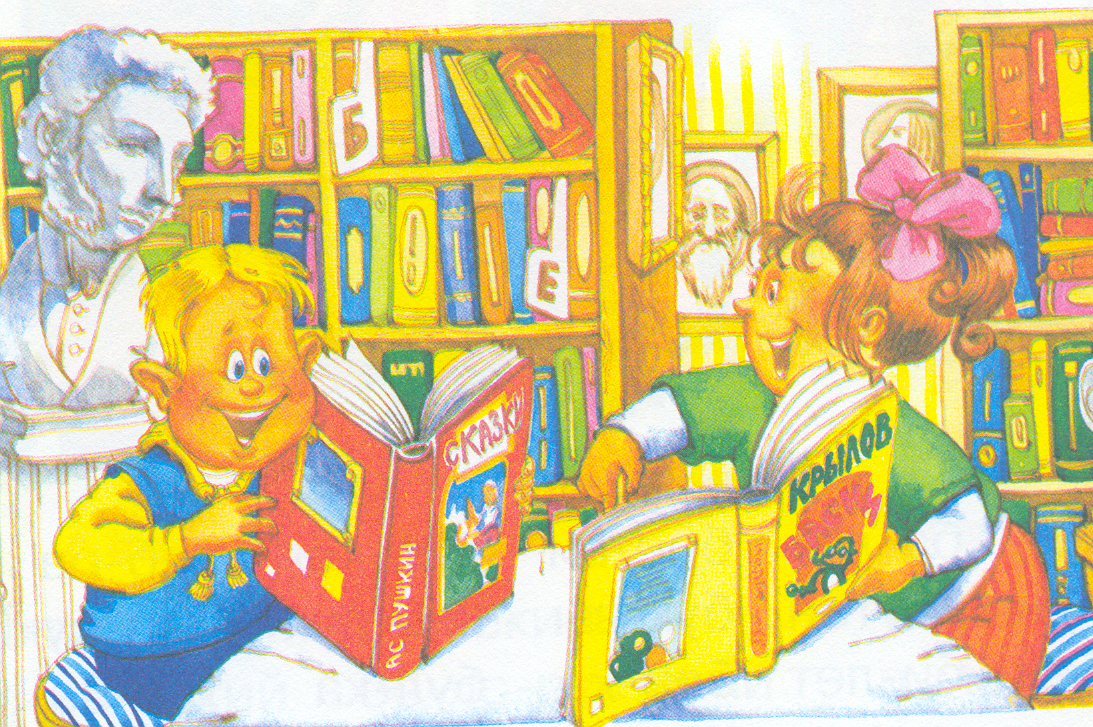 Наша библиотека
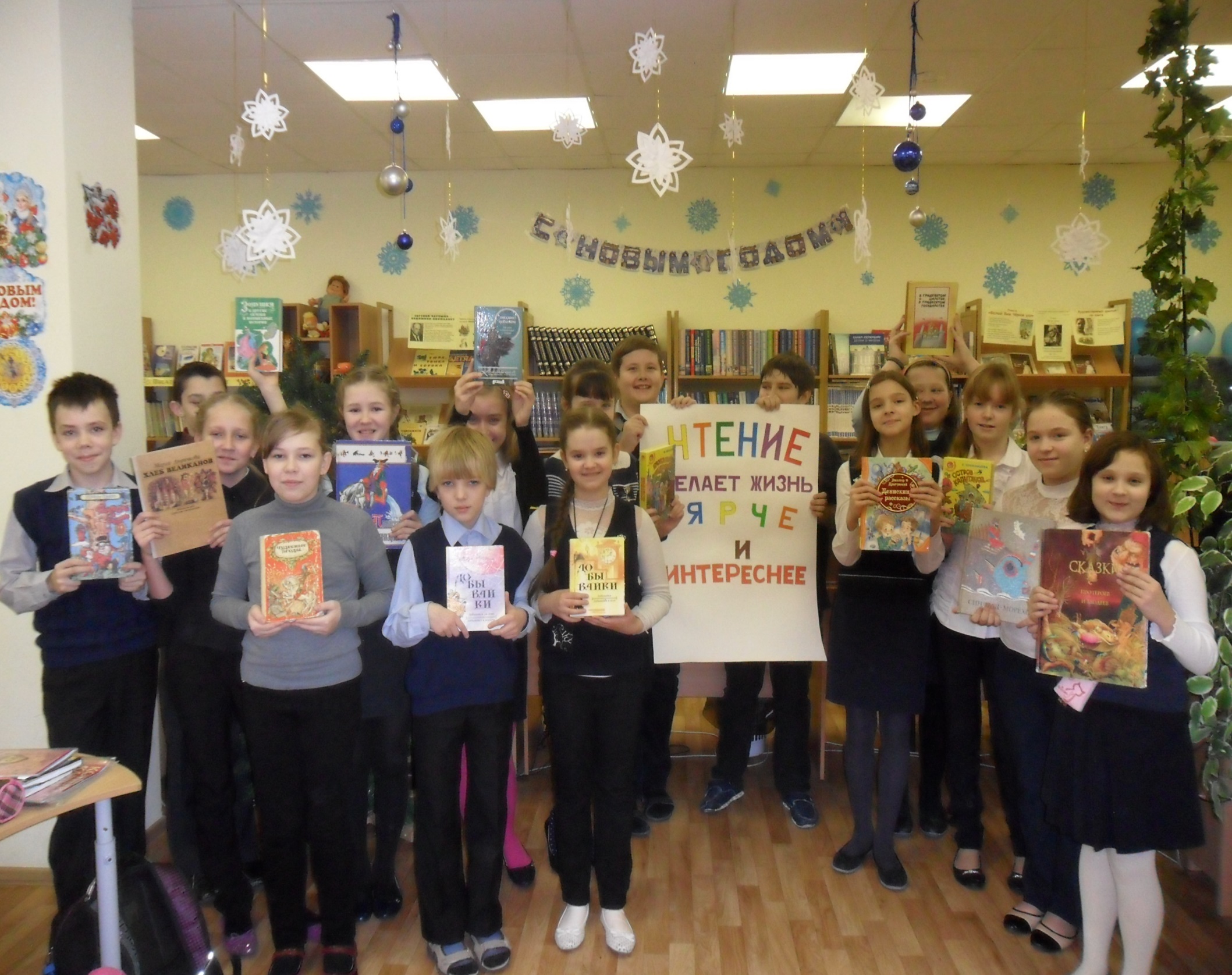 Наша библиотека
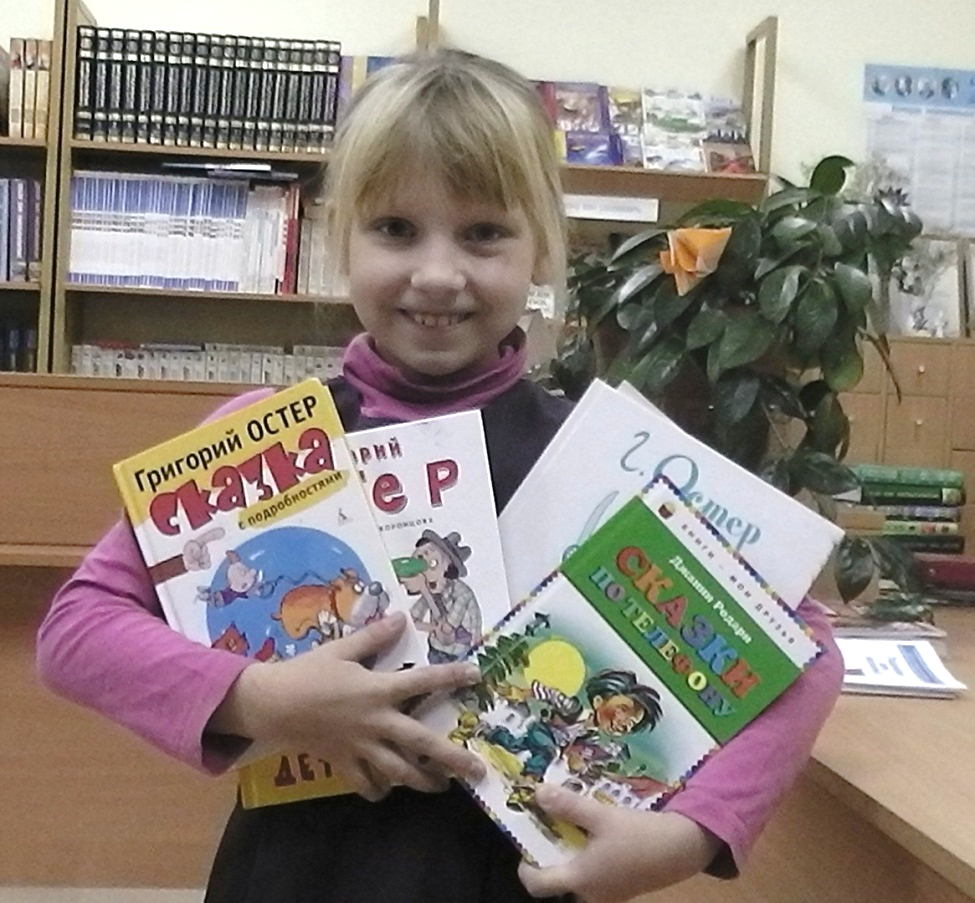 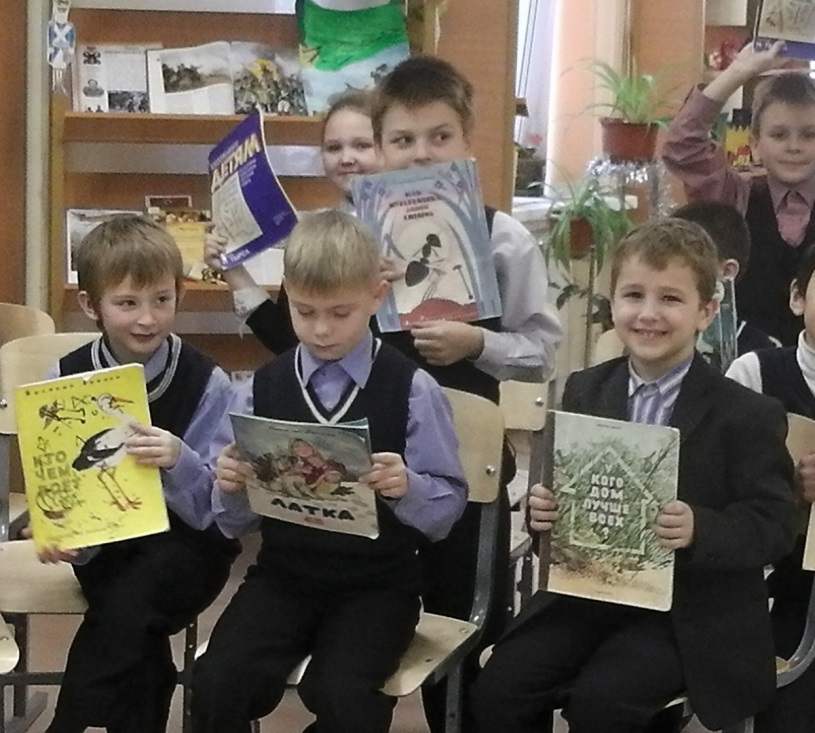 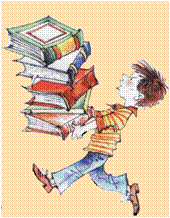 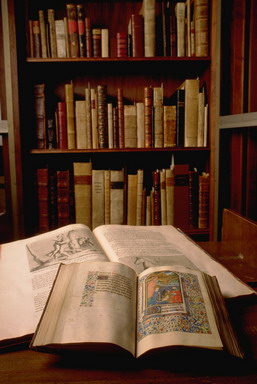 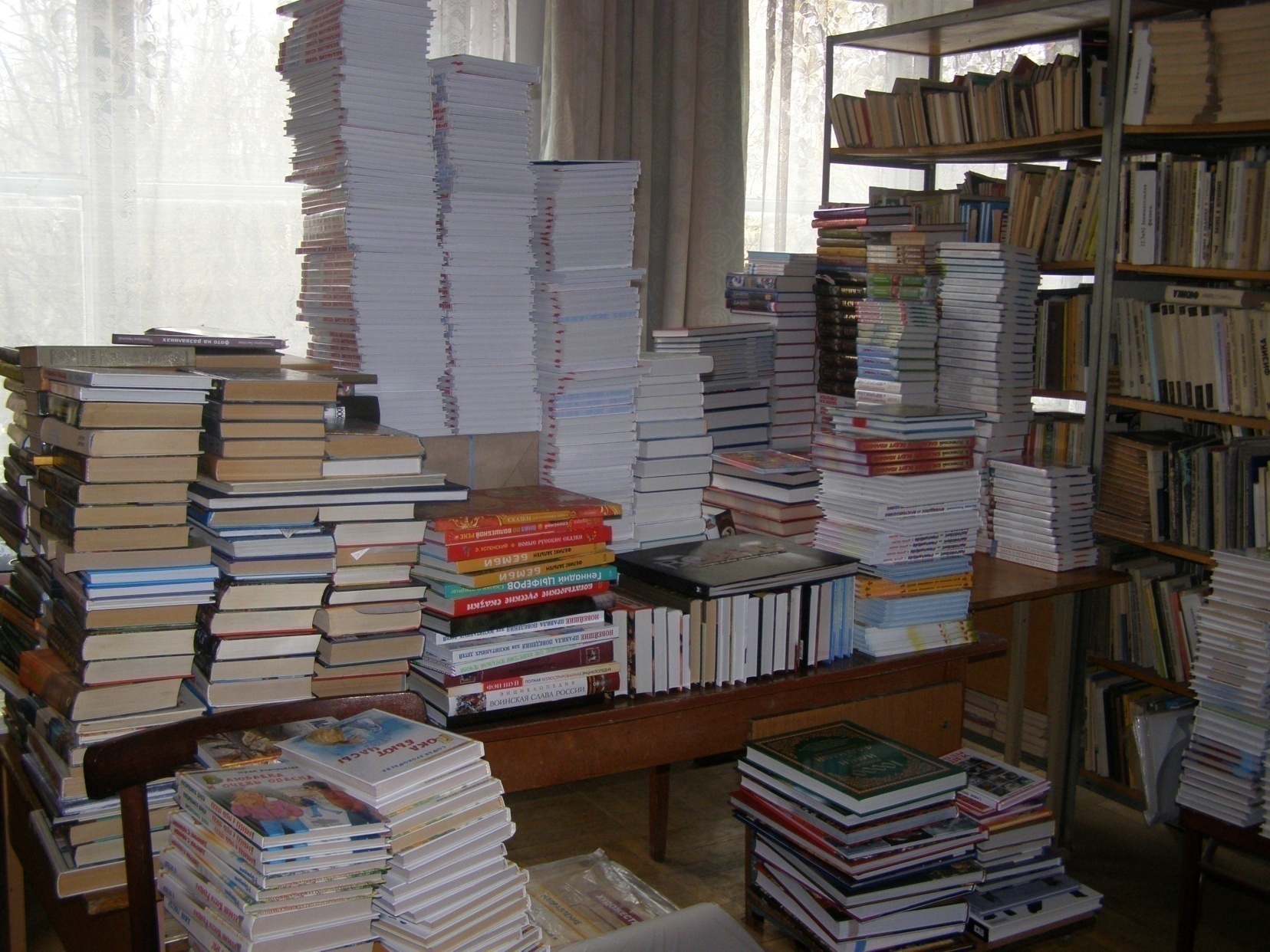 В библиотеке столько книг!
Внимательно всмотрись – 
Здесь тысяча друзей твоих
 На полках улеглись.
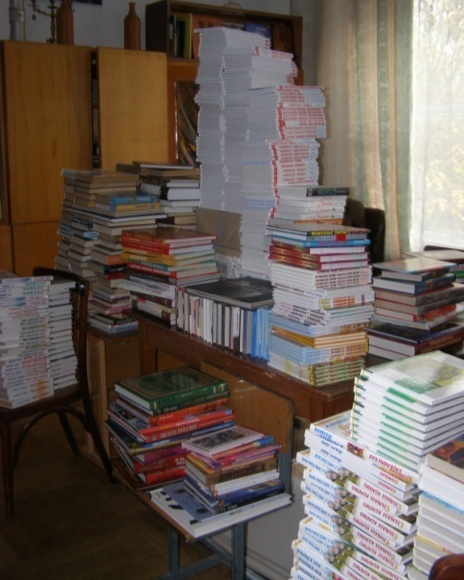 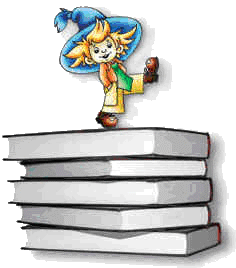 Библиотека 
школы № 270
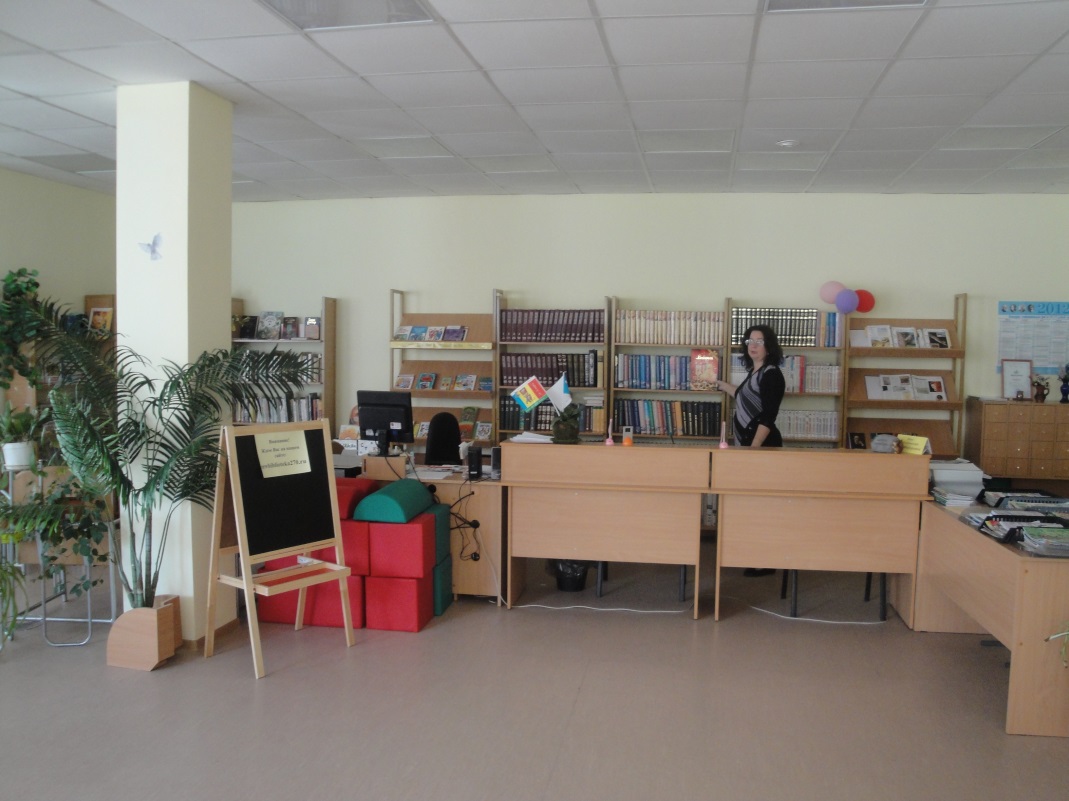 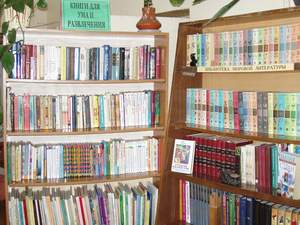 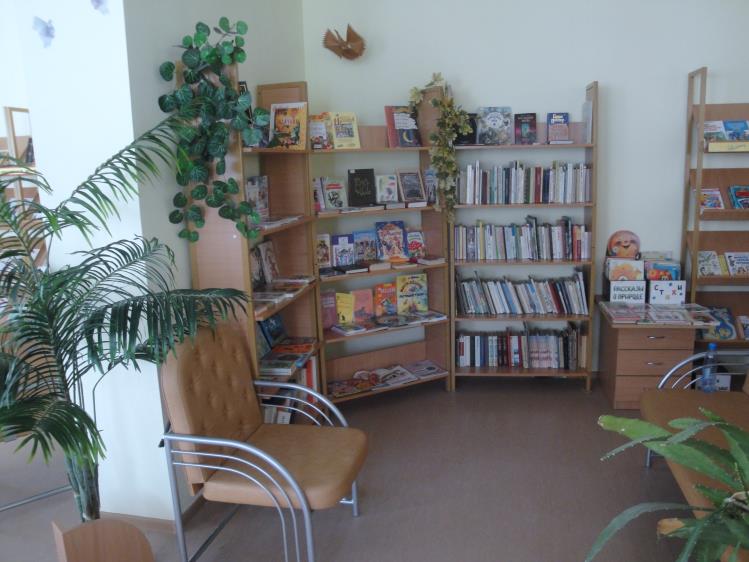 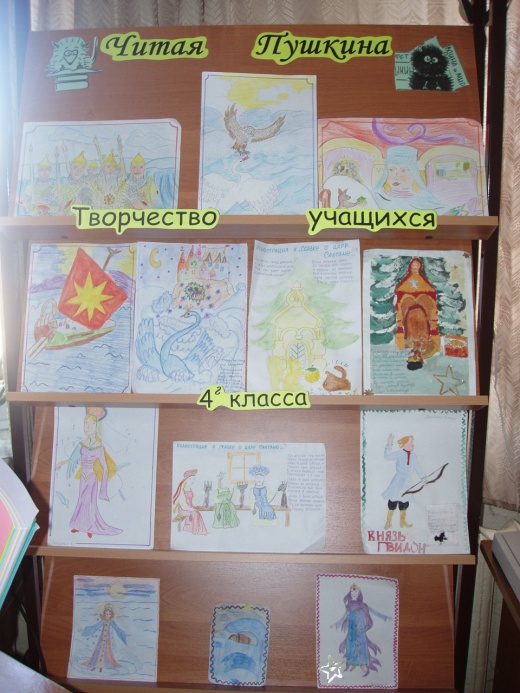 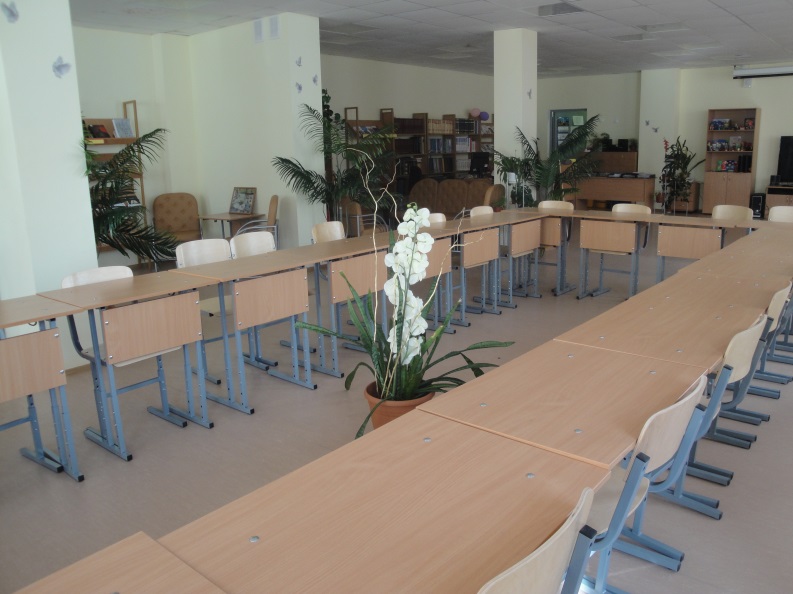 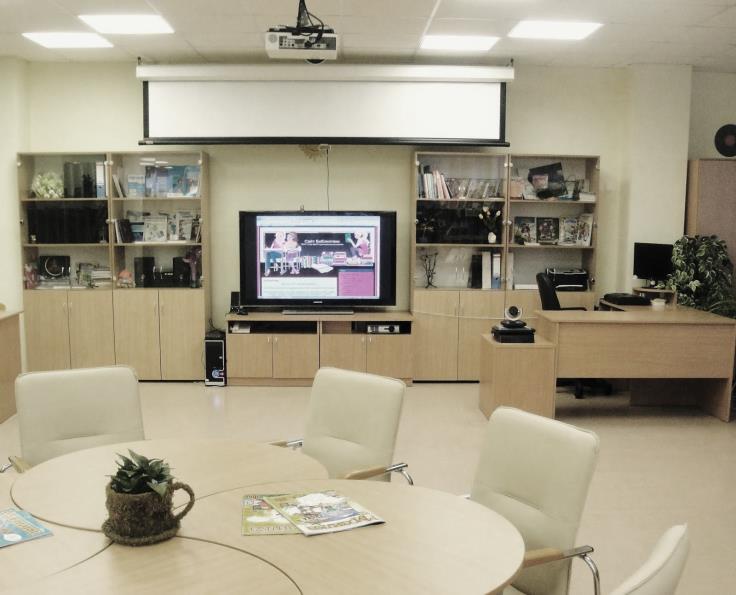 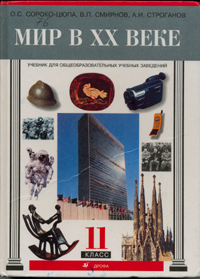 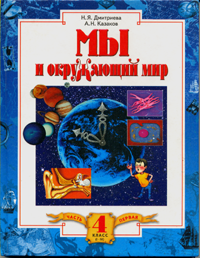 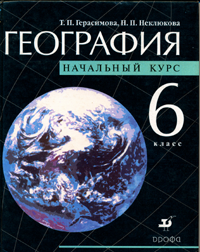 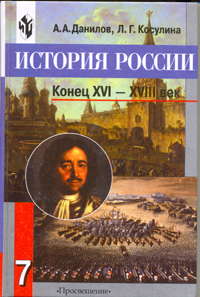 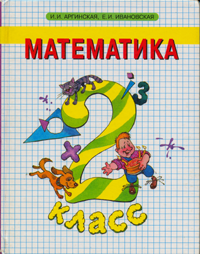 Хранилище
учебников
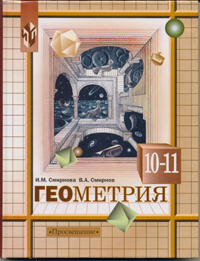 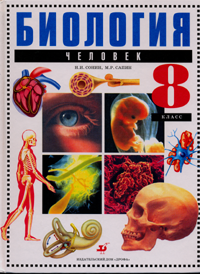 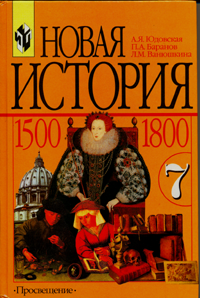 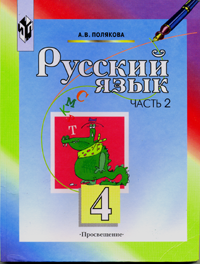 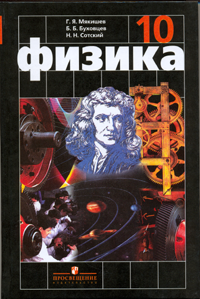 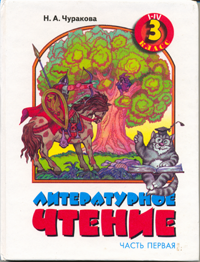 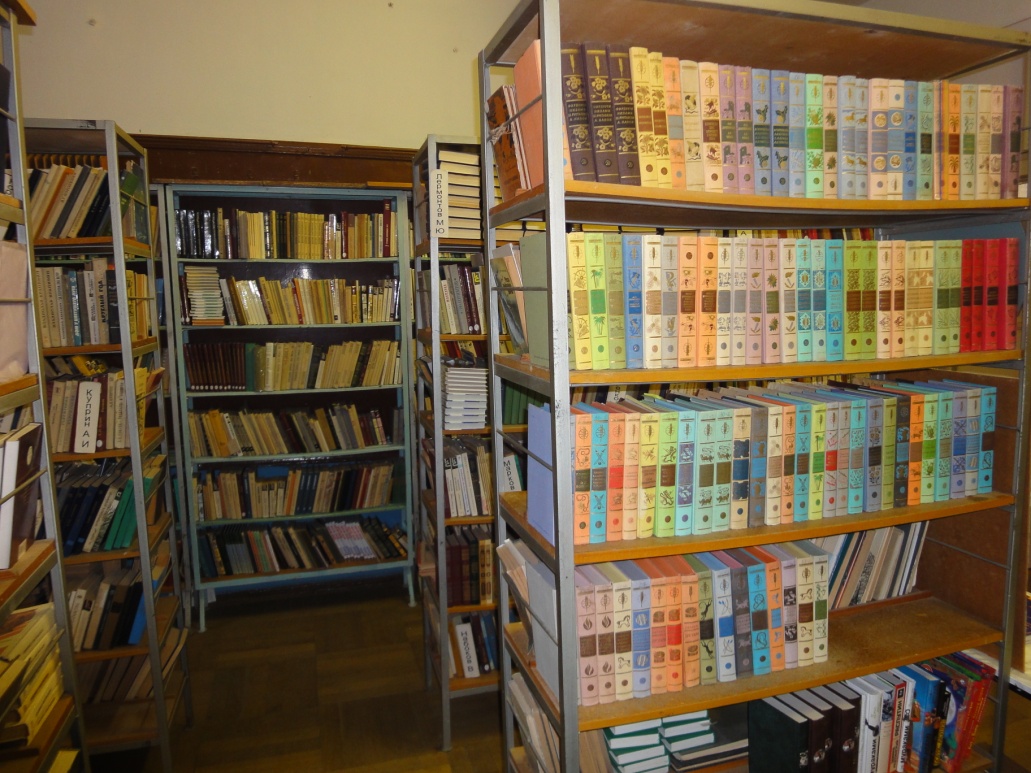 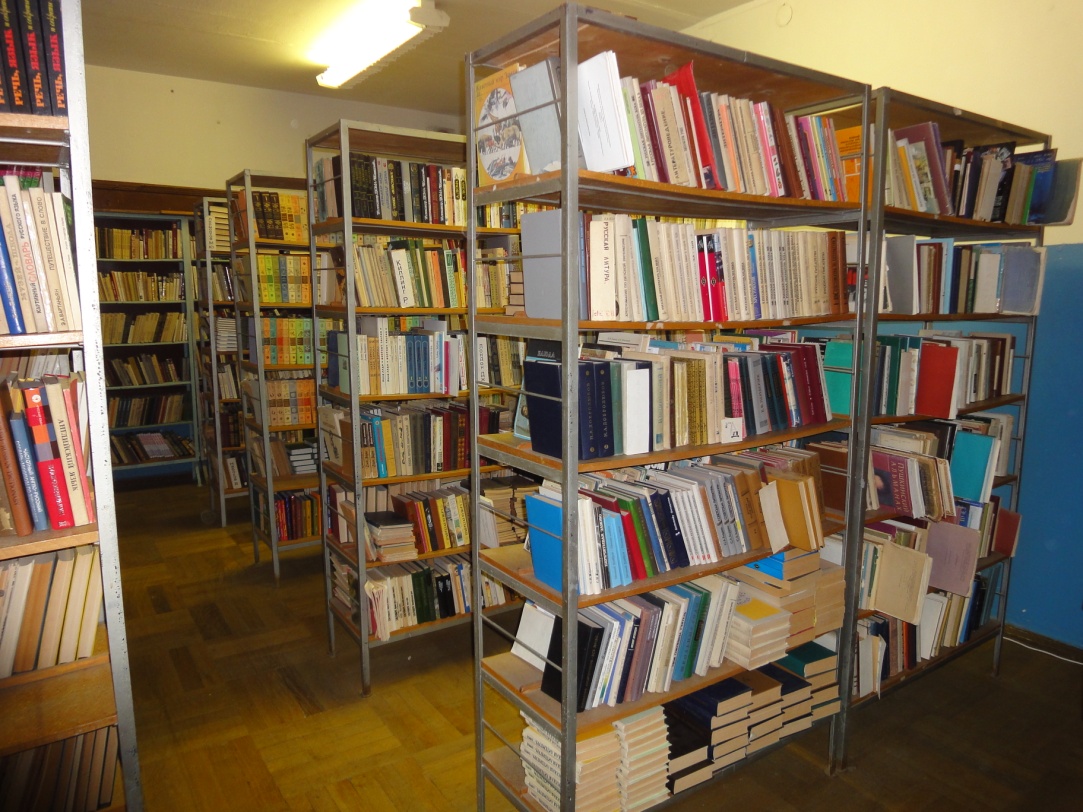 Книгохранилище
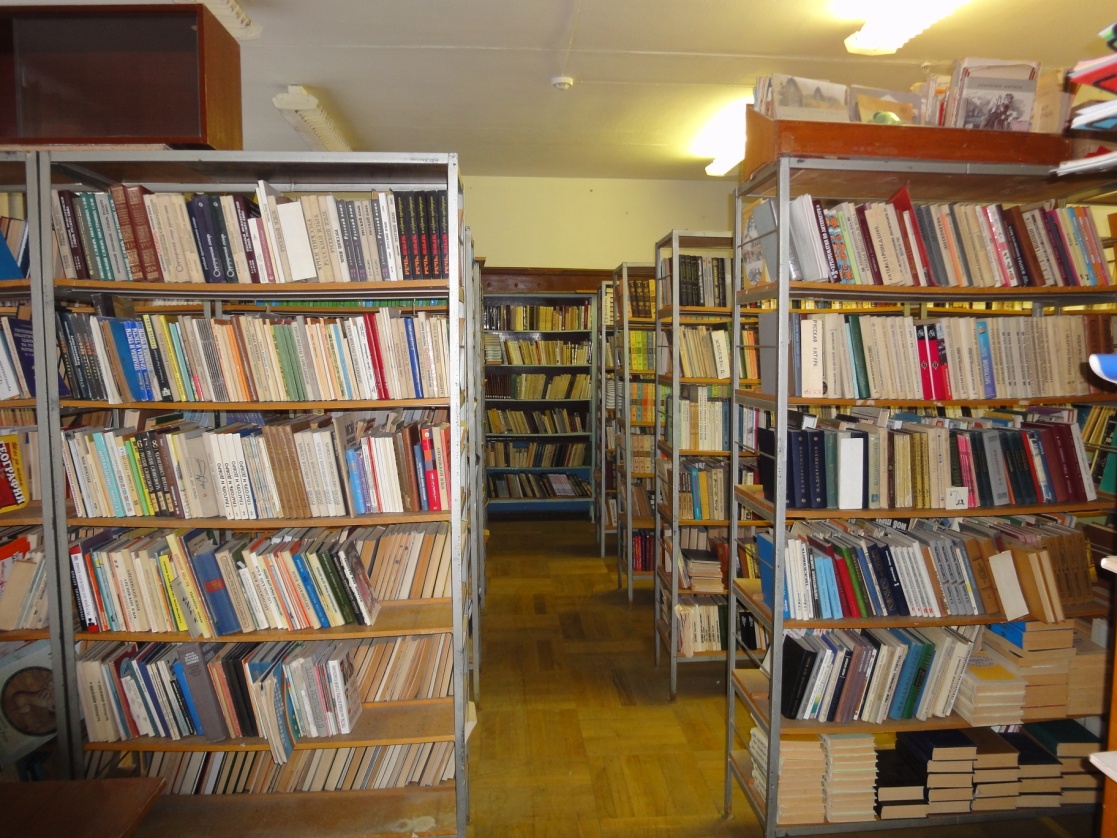 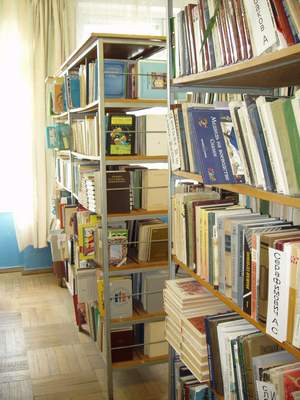 ХРАНИЛИЩЕ
УЧЕБНИКОВ
И
КНИГОХРАНИЛИЩЕ
Библиотека 
школы № 270
ЧИТАЛЬНЫЙ
 ЗАЛ
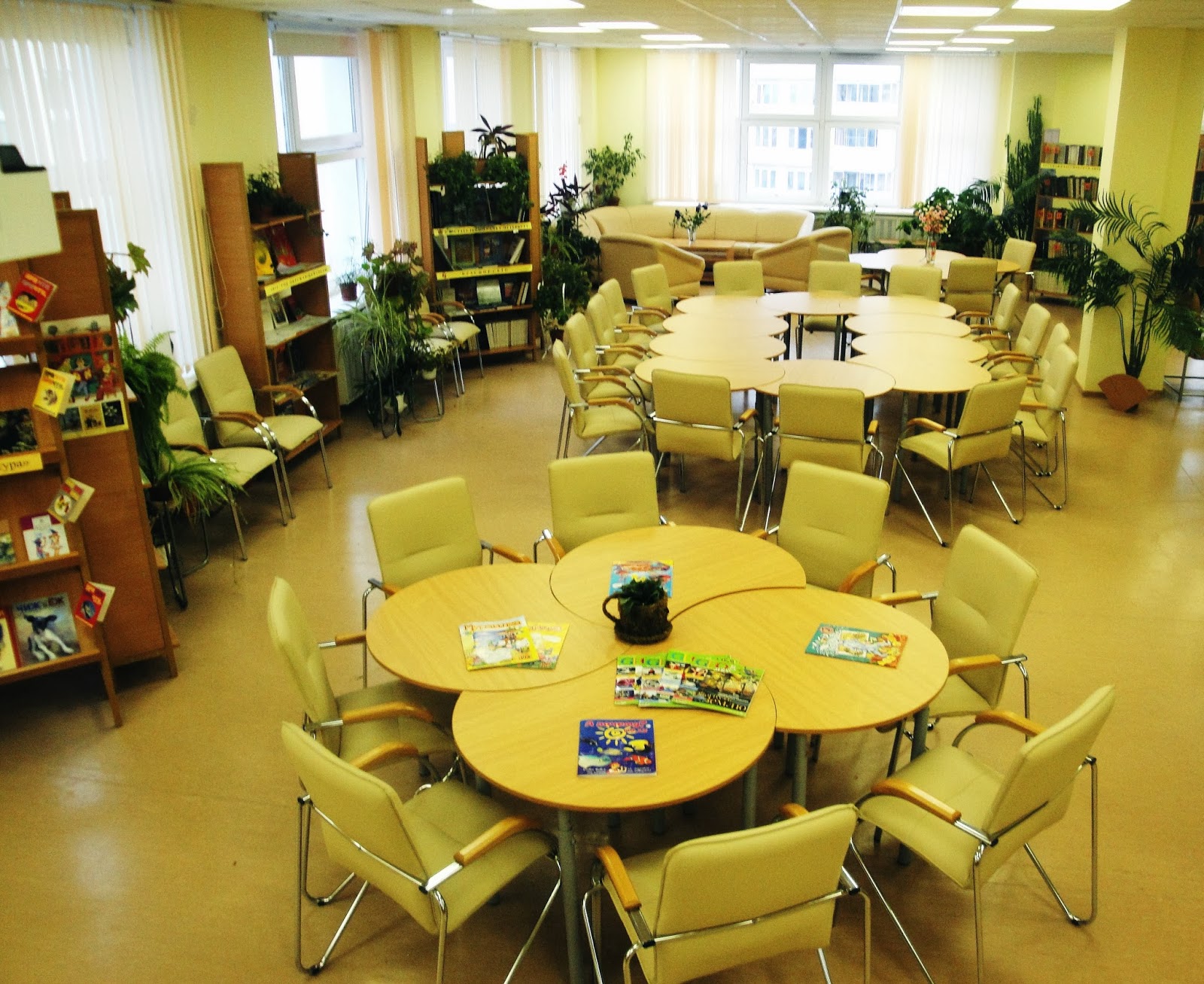 ЧИТАЛЬНЫЙ
 ЗАЛ
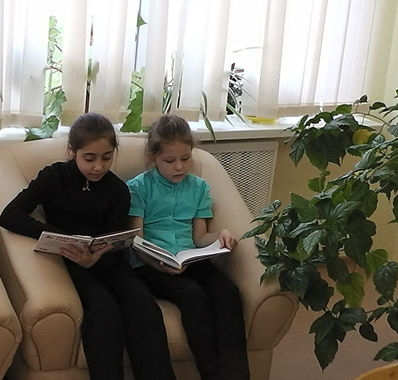 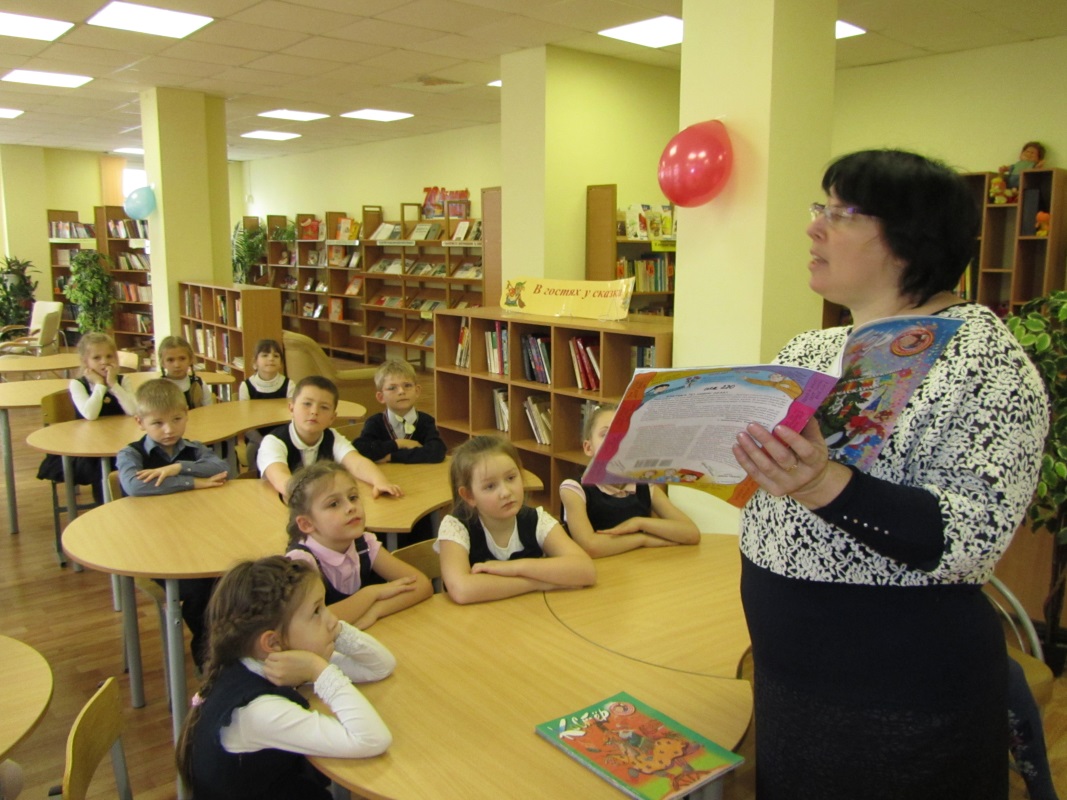 Абонемент
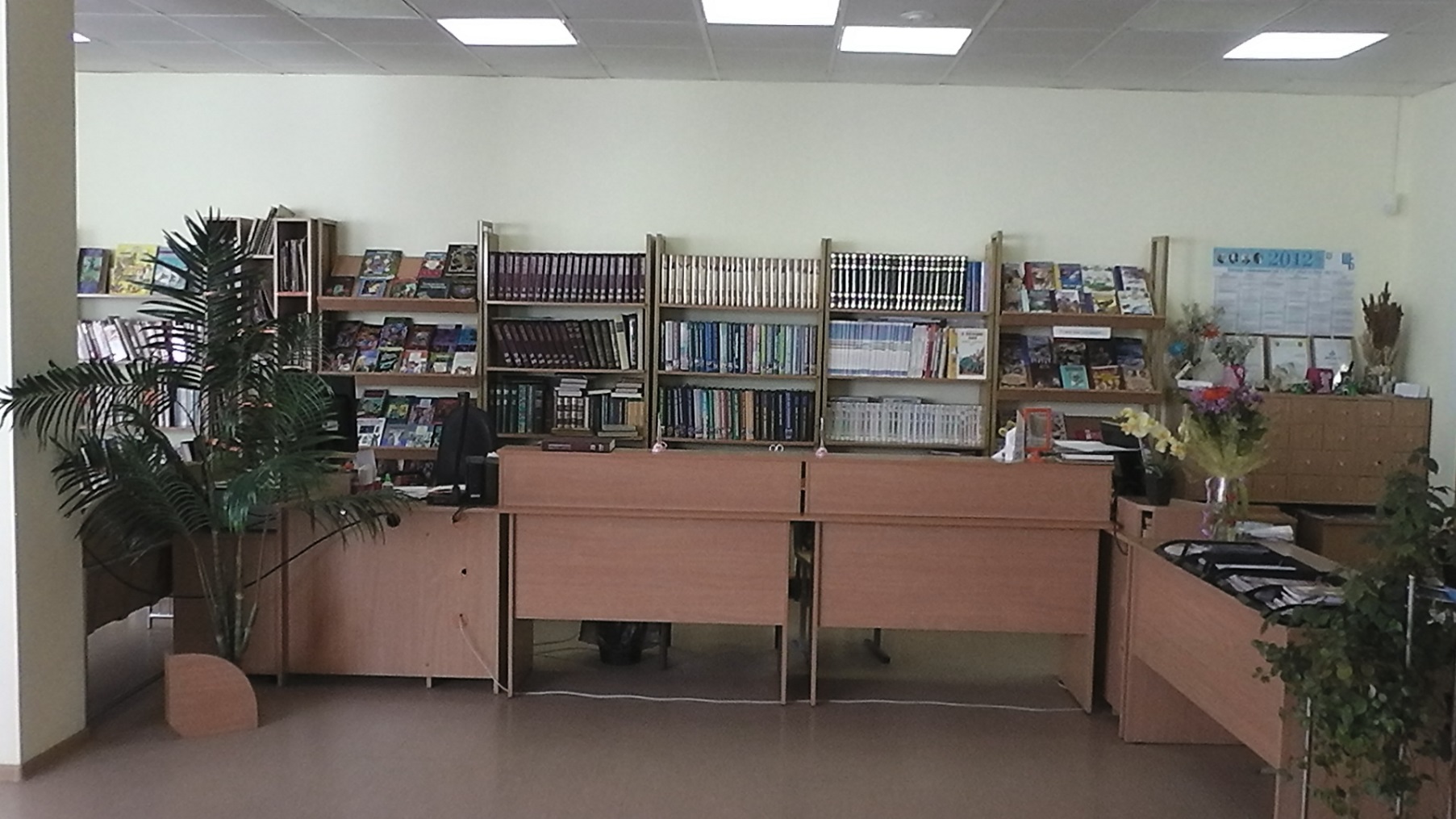 Абонемент
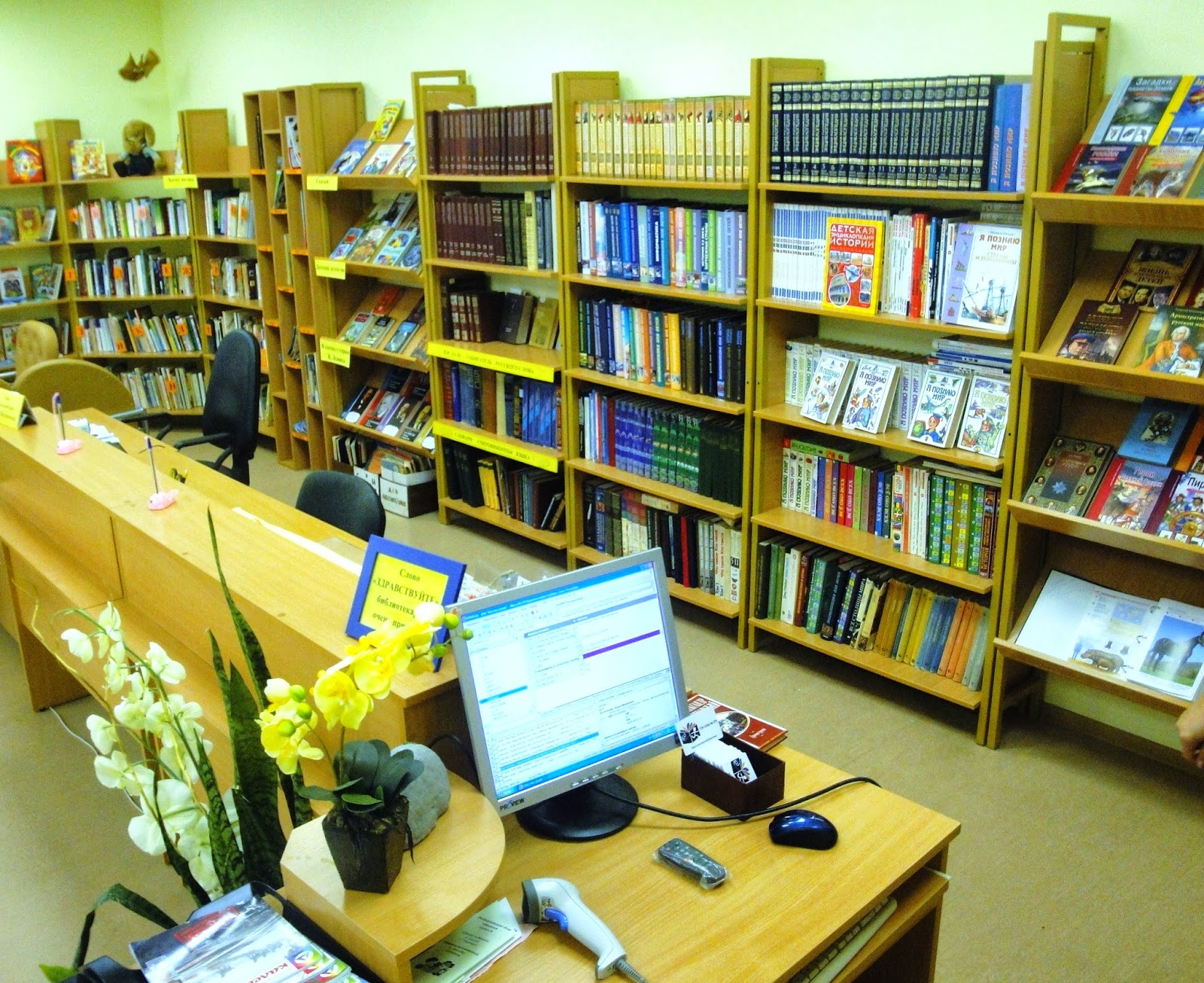 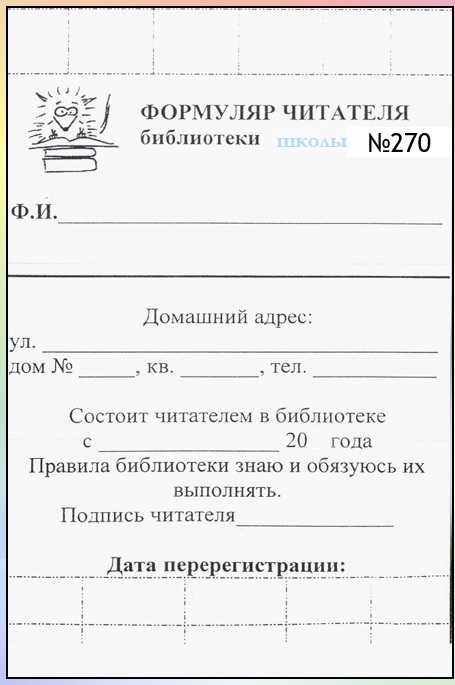 1 А
Носов
Незнайка
Колокольчиков
1
2
275-75-75
9 апреля
20
Незнайка
Подпись
09.04. 2020
23764
Носов  Приключение Незнайки 
и его друзей
сдано
ЧИТАЛЬНЫЙ
 ЗАЛ
ХРАНИЛИЩЕ
УЧЕБНИКОВ
И
КНИГОХРАНИЛИЩЕ
Библиотека 
школы № 270
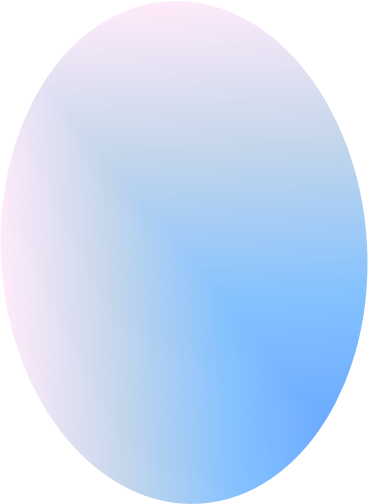 Абонемент
МЕДИАТЕКА
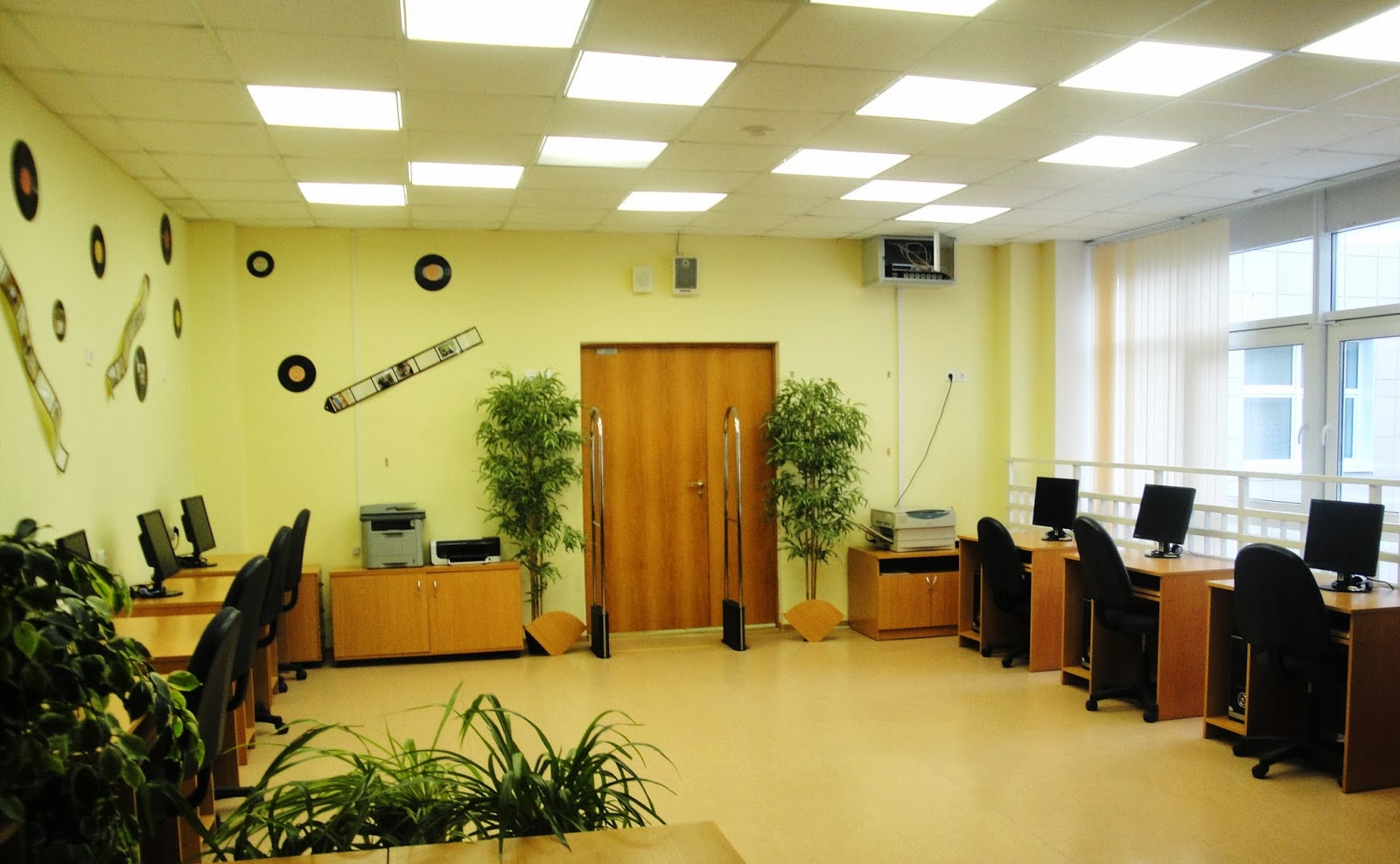 Компьютерная зона
МЕДИАТЕКА
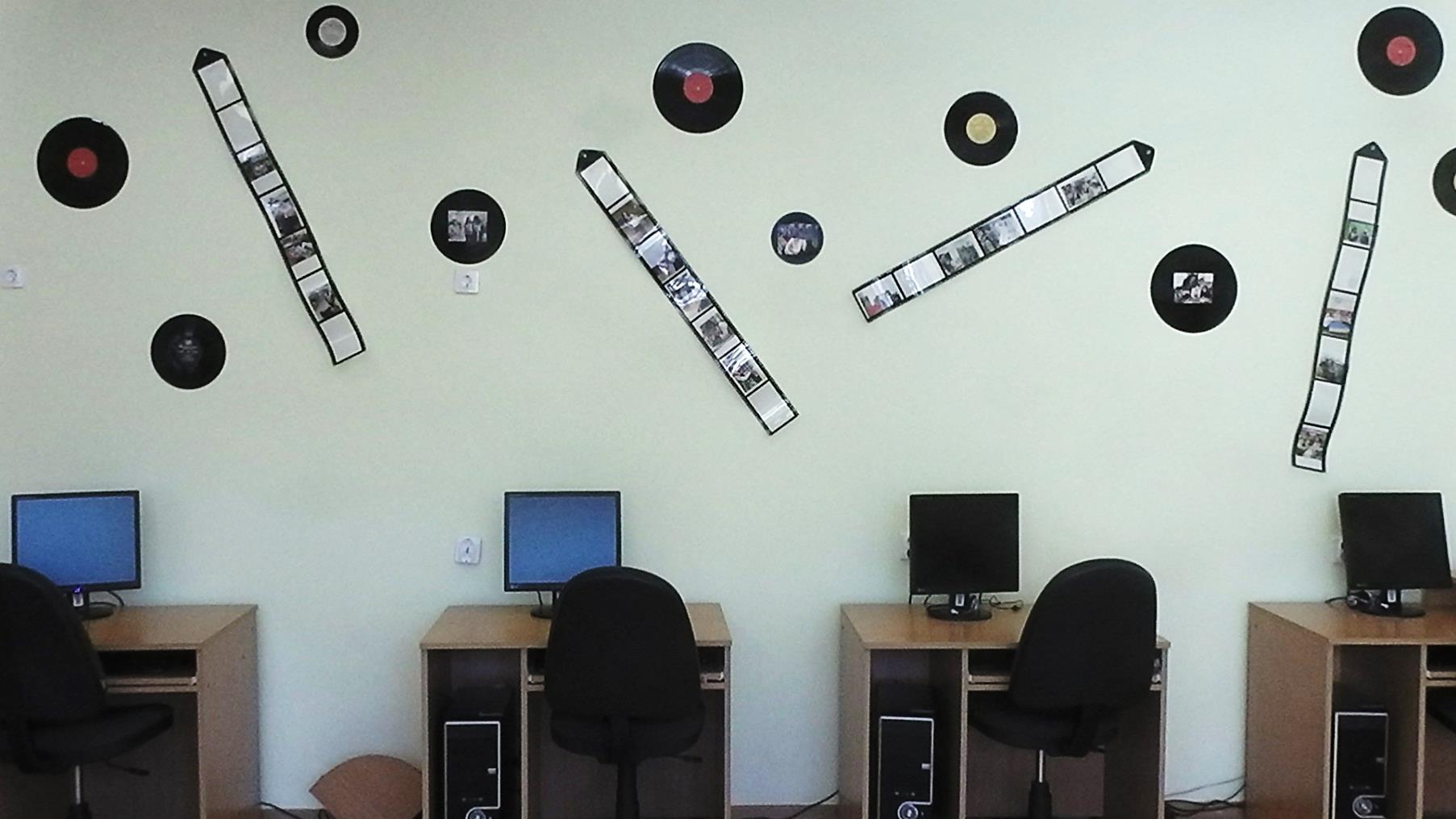 Компьютерная зона
МЕДИАТЕКА
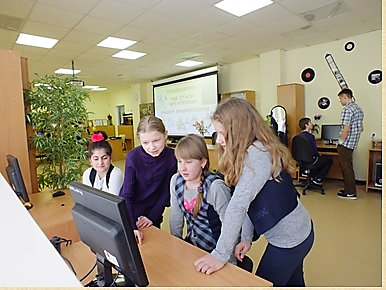 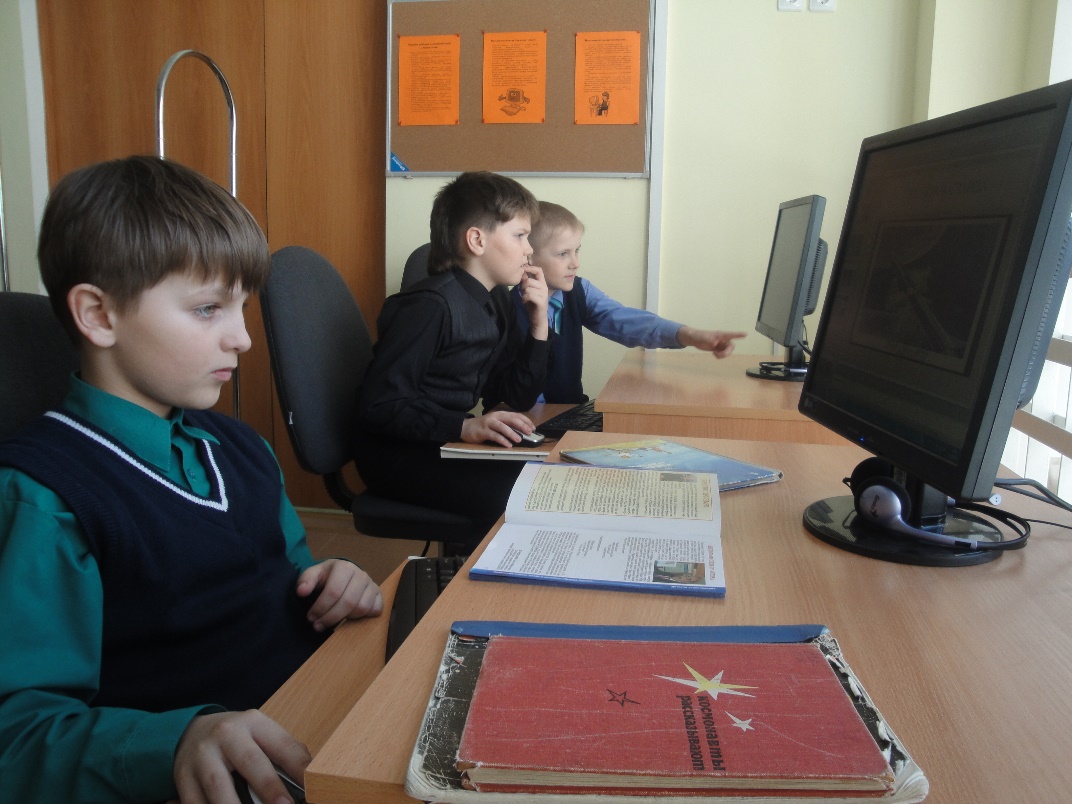 Компьютерная зона
МЕДИАТЕКА
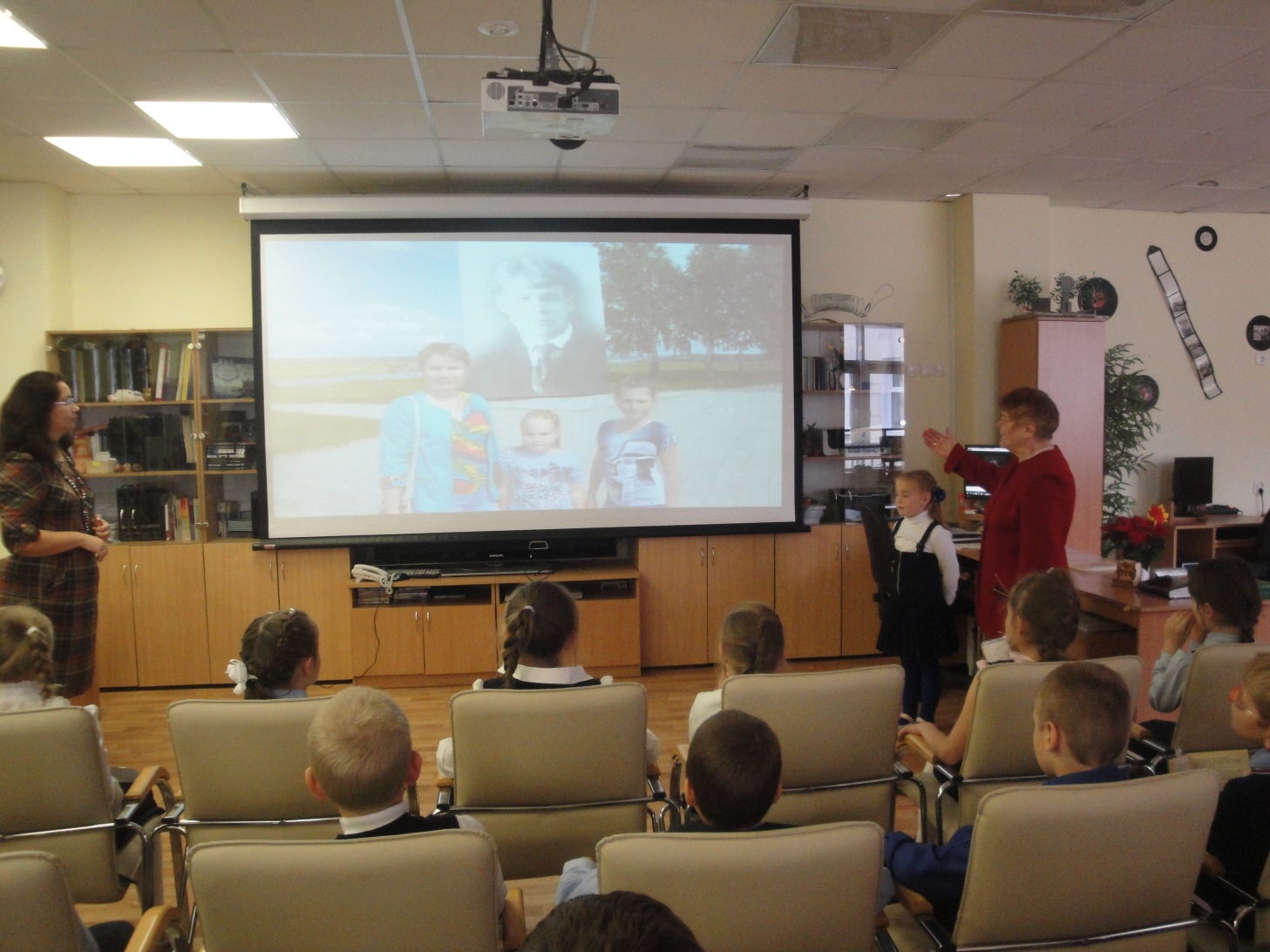 Аудио и видео зона
ЧИТАЛЬНЫЙ
 ЗАЛ
ХРАНИЛИЩЕ
УЧЕБНИКОВ
И
КНИГОХРАНИЛИЩЕ
медиатека
Библиотека 
школы №270
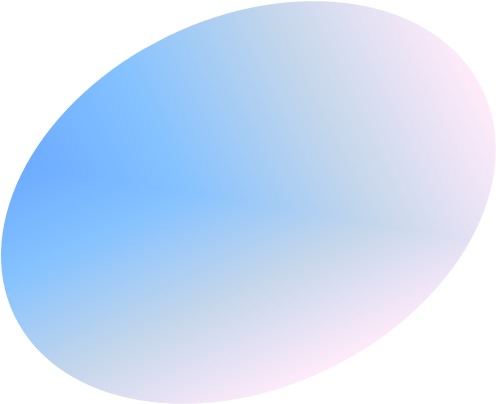 Абонемент
Выставки
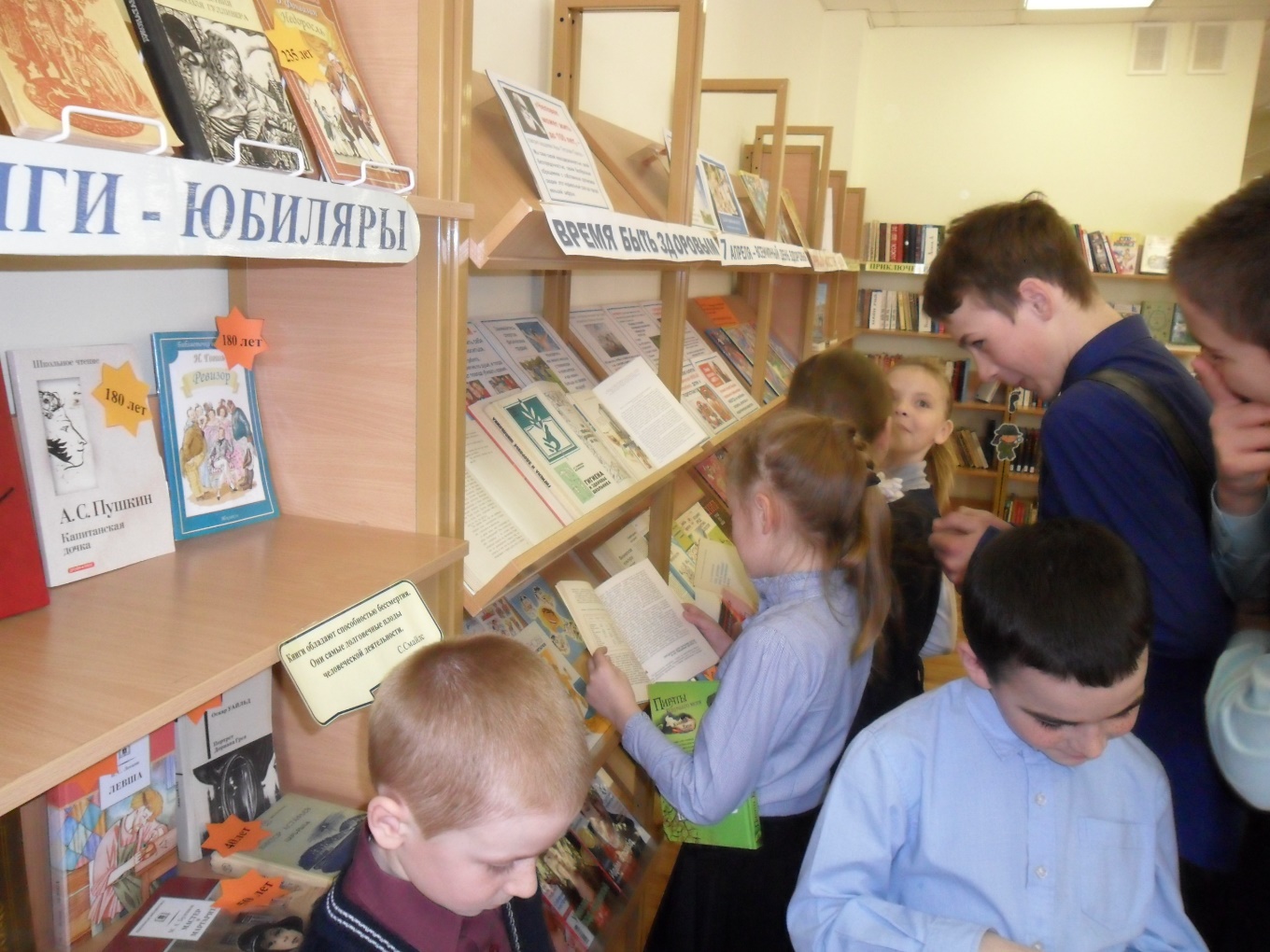 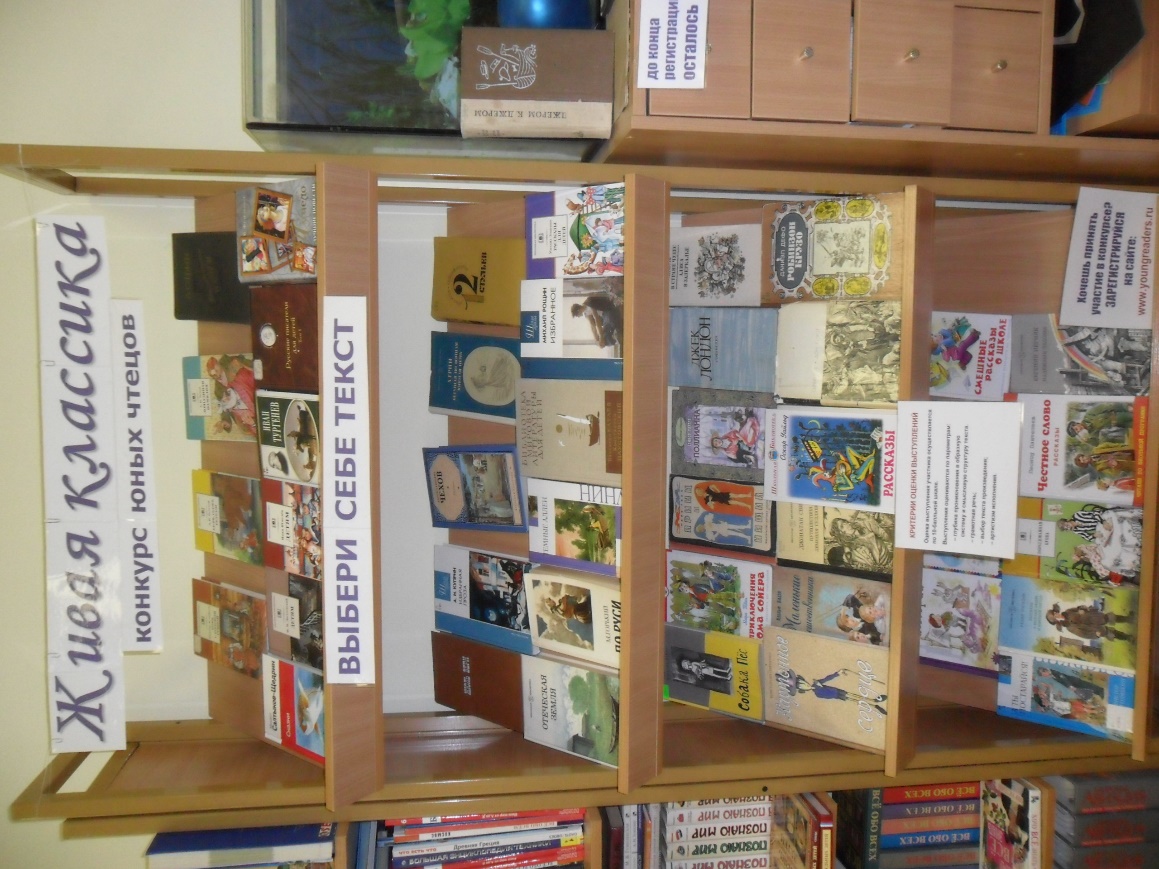 ЧИТАЛЬНЫЙ
 ЗАЛ
ХРАНИЛИЩЕ
УЧЕБНИКОВ
И
КНИГОХРАНИЛИЩЕ
медиатека
Библиотека 
школы №270
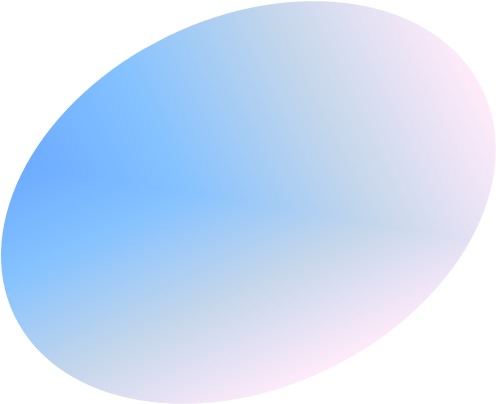 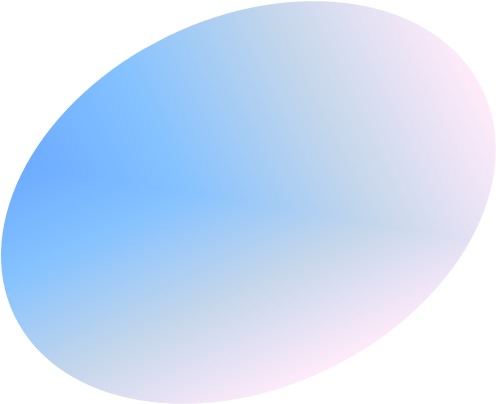 Абонемент
Выставки
Правила поведения 
в библиотеке
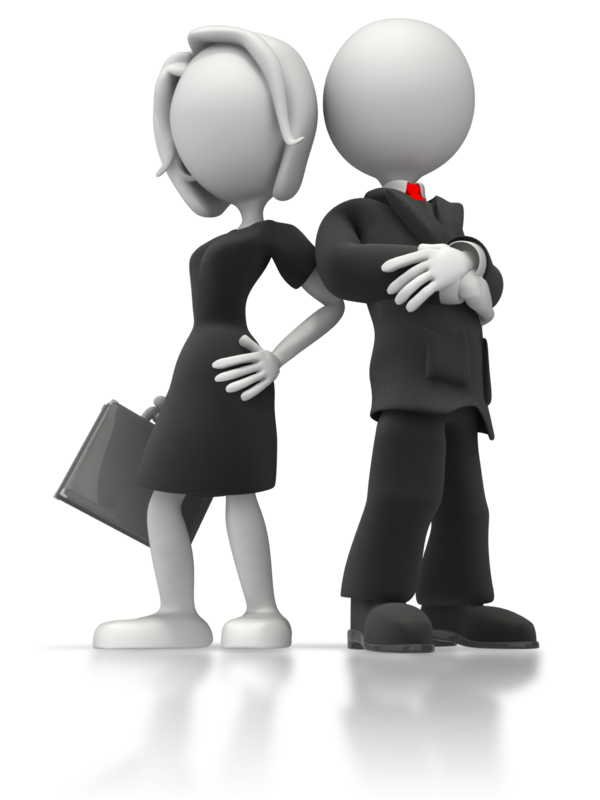 Для обмена книг
 стань спокойно                   в очередь.
Правила поведения 
в библиотеке
Не разговаривай в библиотеке громко, чтобы не мешать окружающим.
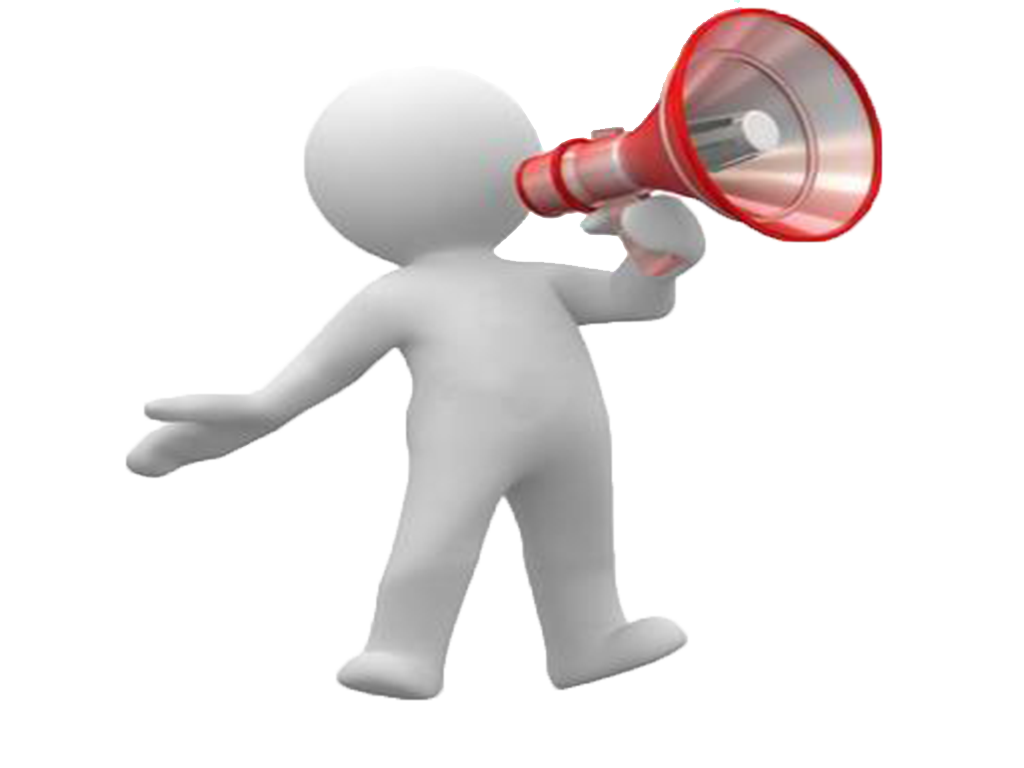 Правила поведения 
в библиотеке
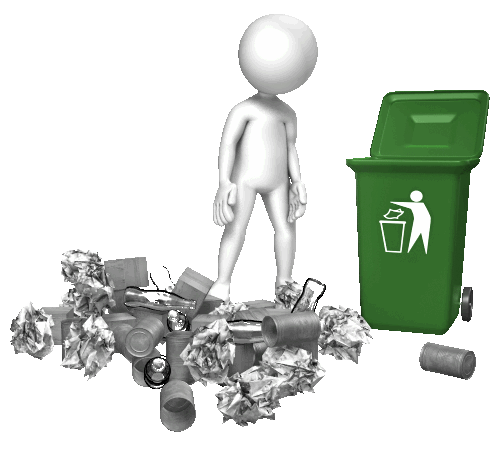 Не сори в библиотеке, 
не оставляй вещей.
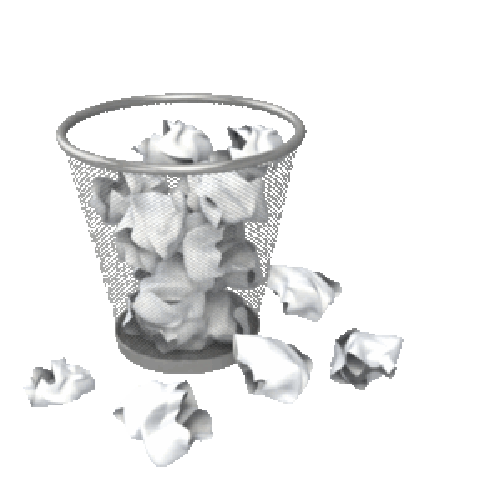 Правила поведения 
в библиотеке
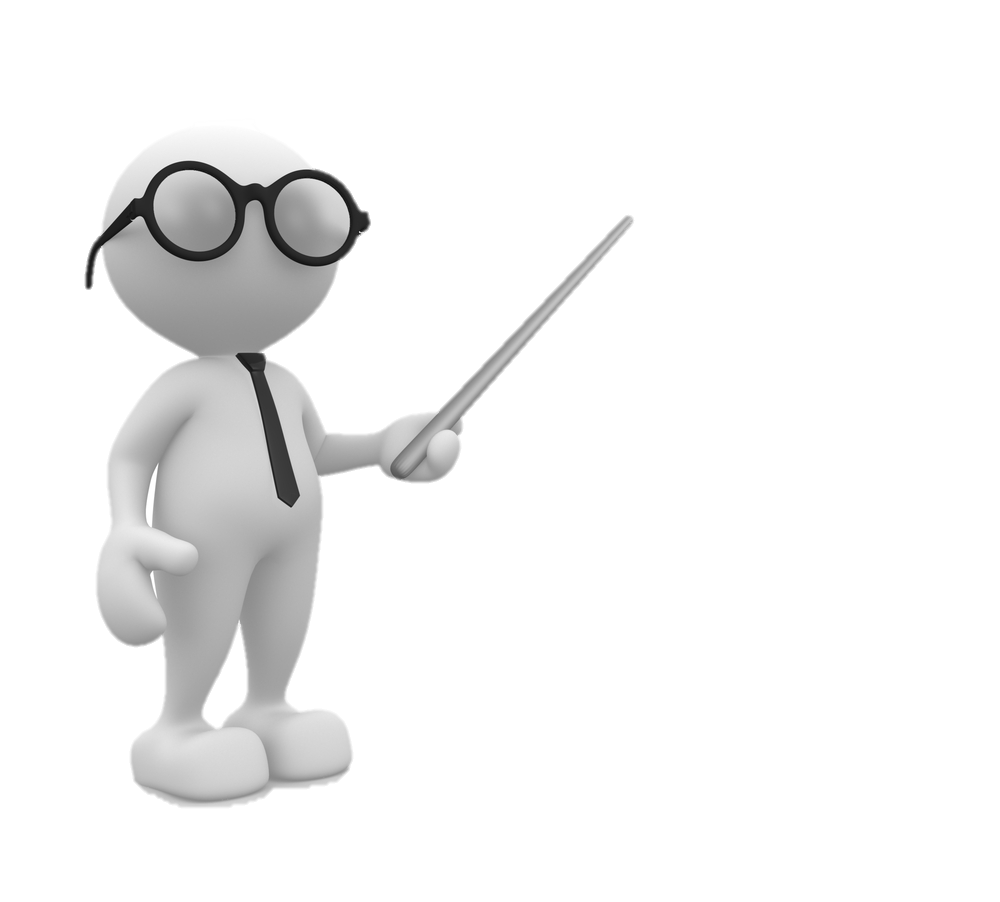 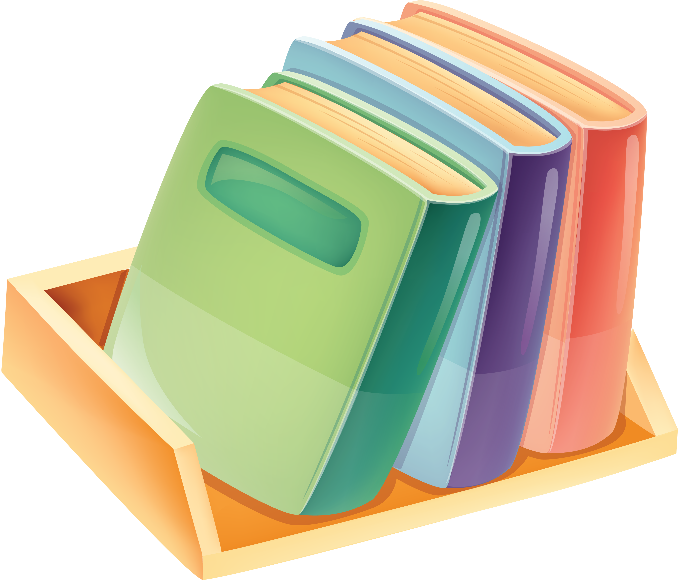 Не нарушай порядка расстановки книг на полках.
Правила поведения 
в библиотеке
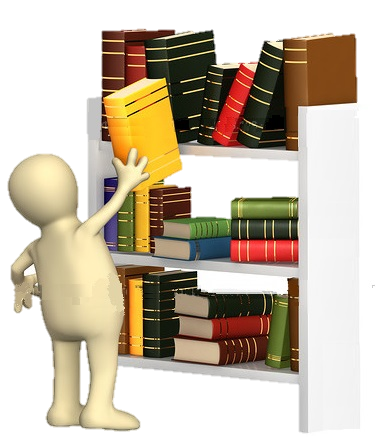 Не нарушай порядка расстановки книг на полках.
Правила поведения 
в библиотеке
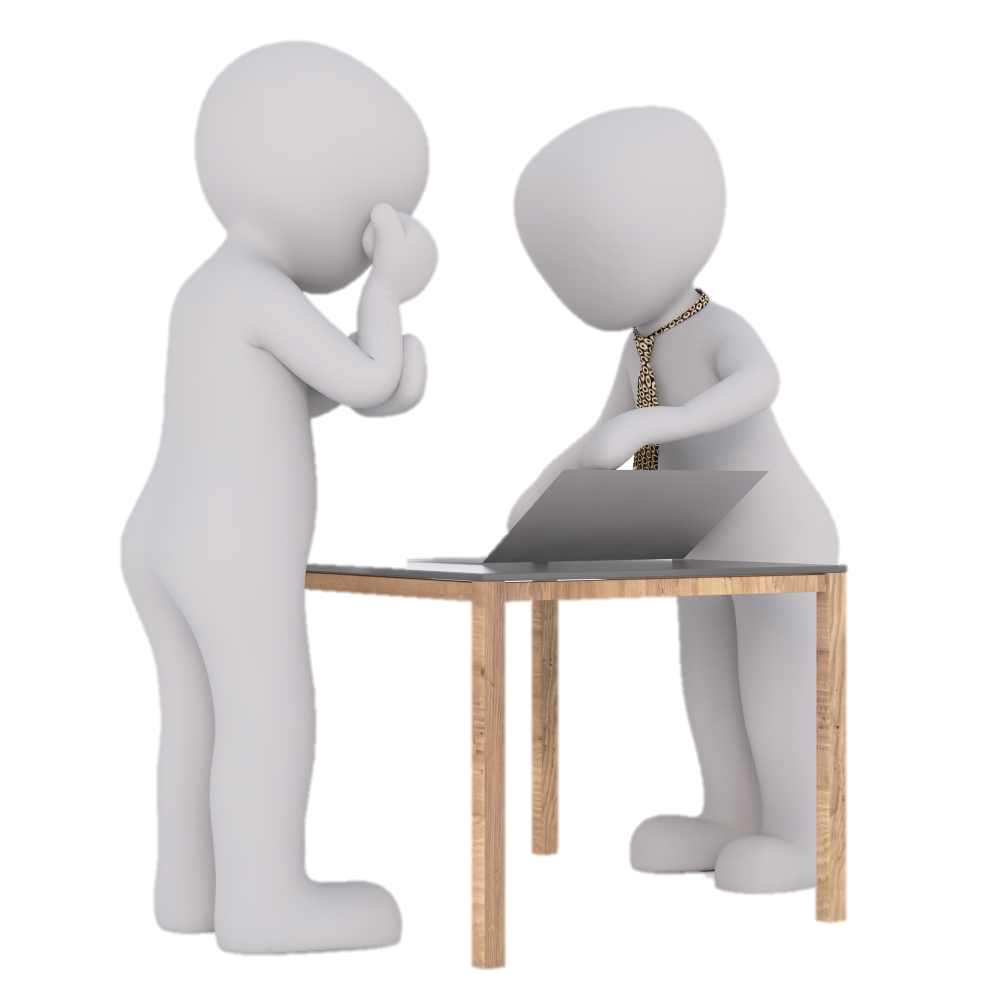 При затруднении в выборе книг обратись к библиотекарю с просьбой помочь тебе.
Правила поведения 
в библиотеке
Для чтения в читальном зале возьми интересующую тебя книгу, займи свободное место и молча читай.
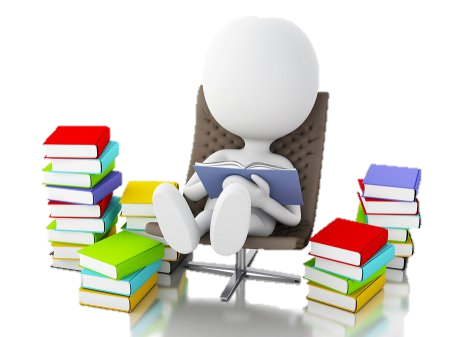 Правила поведения 
в библиотеке
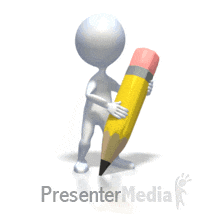 Выбранную книгу необходимо записать в формуляр.
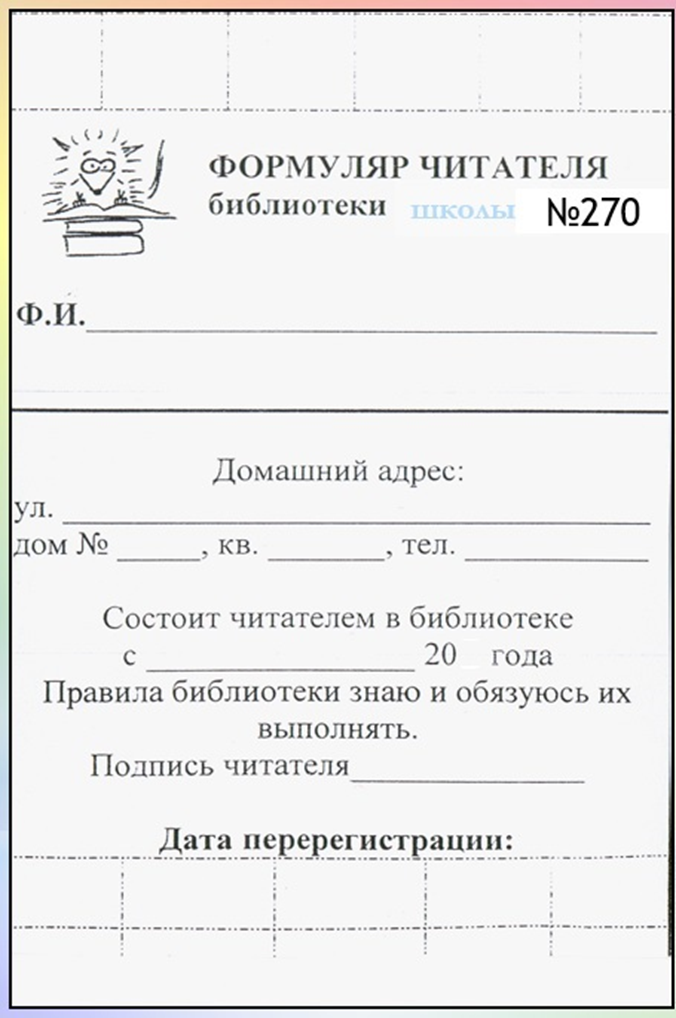 Правила поведения 
в библиотеке
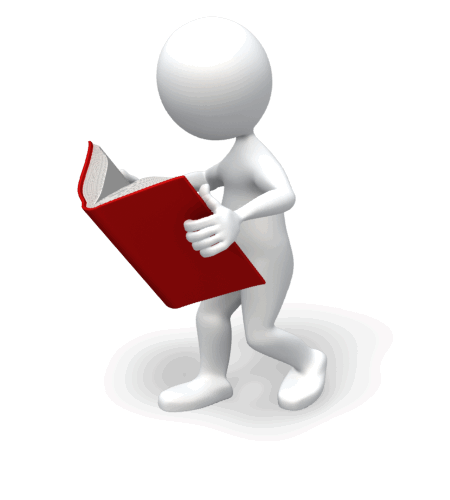 Возвращать книги в библиотеку необходимо вовремя, их ждут другие читатели.
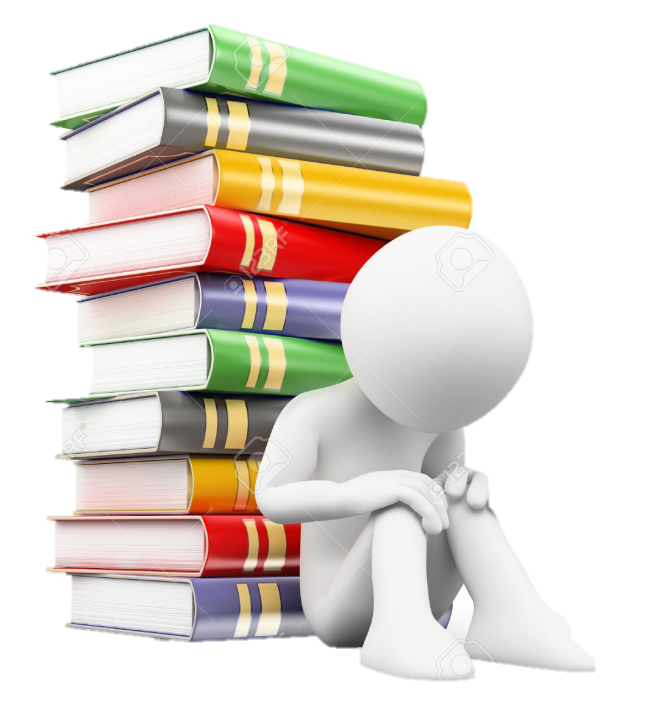 Правила поведения 
в библиотеке
Возвращать книги в библиотеку необходимо вовремя, их ждут другие читатели.
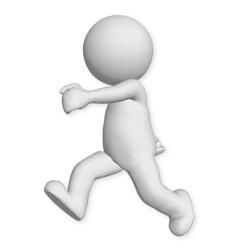 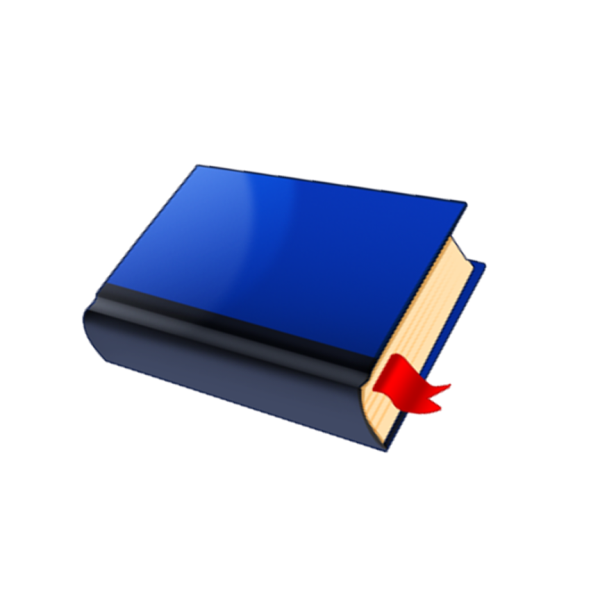 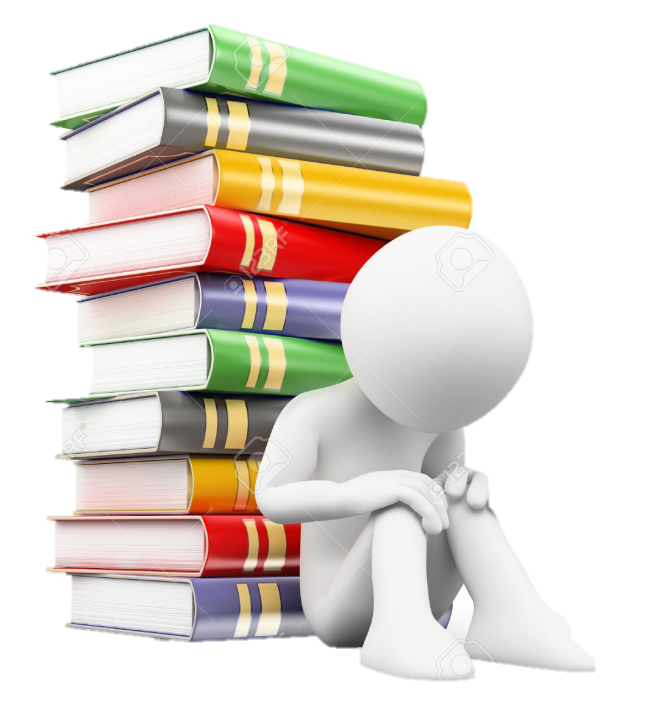 Правила поведения 
в библиотеке
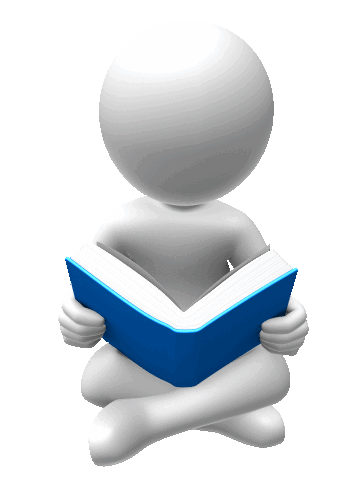 Книги выдаются сроком на 10 дней.
Правила поведения 
в библиотеке
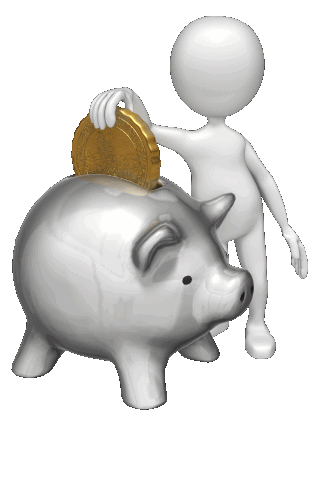 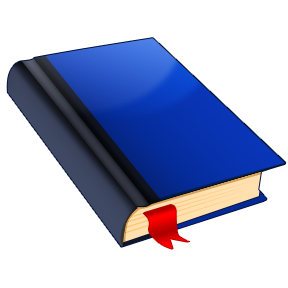 Если книга испорчена или потеряна, нужно полностью возместить ущерб.
Правила поведения 
в библиотеке
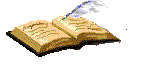 Для обмена книг стань спокойно в очередь.
Не разговаривай в библиотеке громко, чтобы не мешать окружающим.
Не сори в библиотеке, не оставляй вещей.
Не нарушай порядка расстановки книг на полках.
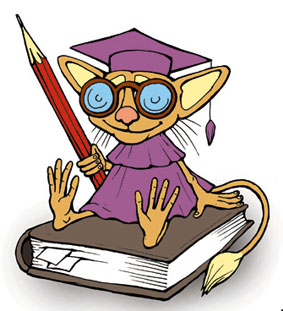 При затруднении в выборе книг обратись к библиотекарю с просьбой помочь тебе.
Выбранную книгу необходимо записать в формуляр.
Возвращать книги в библиотеку необходимо вовремя, их ждут другие читатели.
Для чтения в читальном зале возьми интересующую тебя книгу, займи свободное место и молча читай.
Журналы и газеты 2018года можно читать только в читальном зале, на дом их брать нельзя.
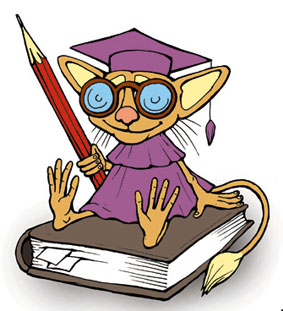 Книги выдаются сроком на 10 дней.
Если книга испорчена или потеряна, нужно полностью возместить ущерб.
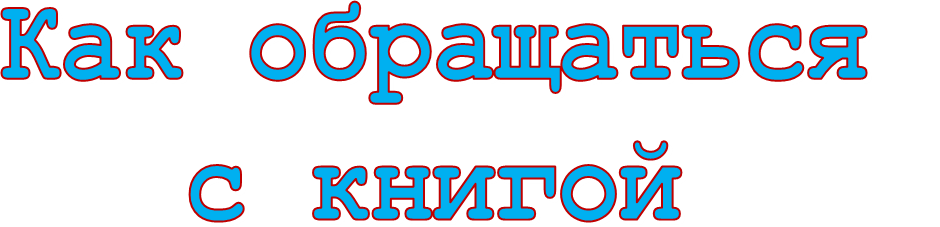 Обращайся с книгой бережно!
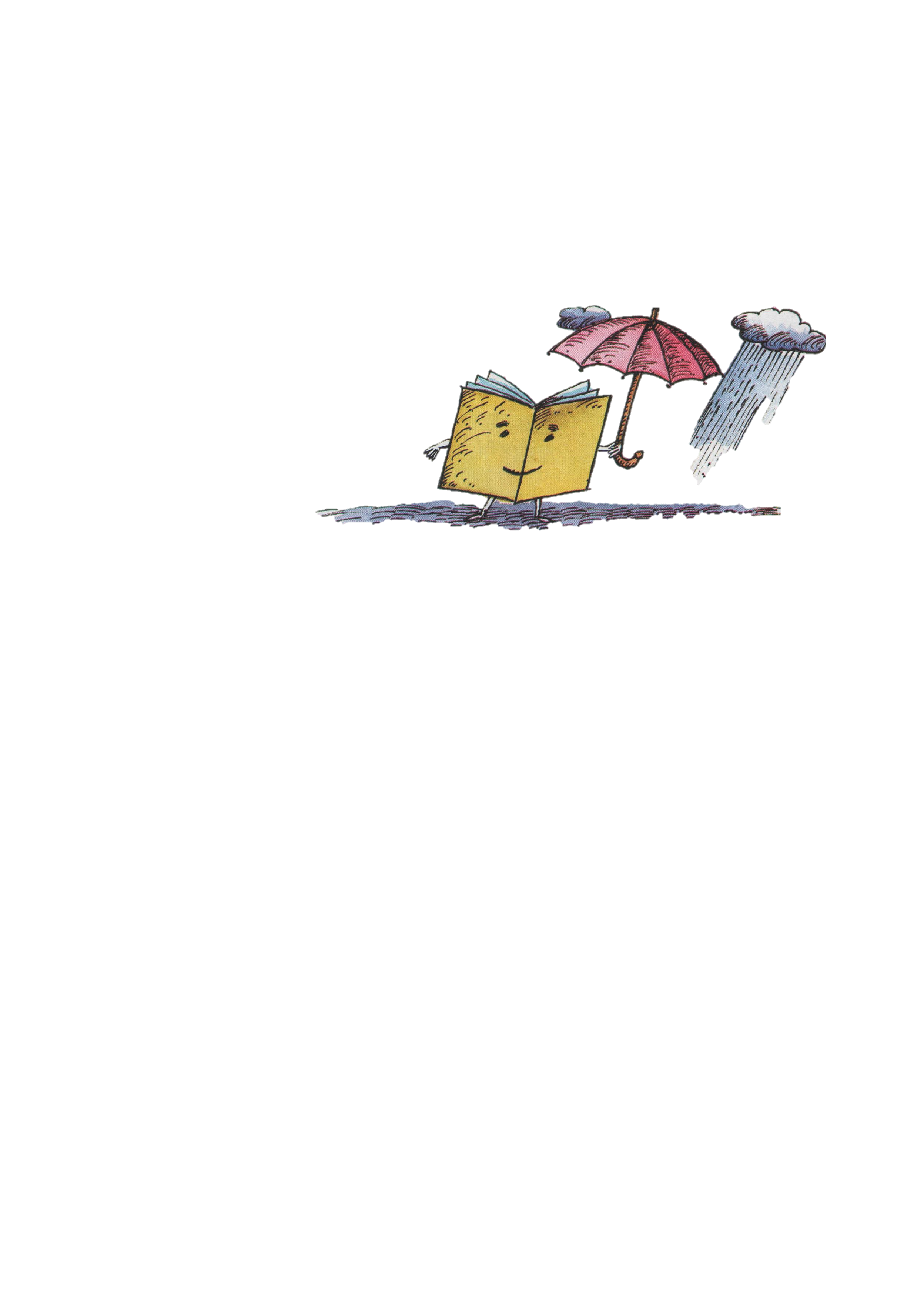 Запомни: 
книги боятся грязи,
 сырости, 
солнечных лучей.
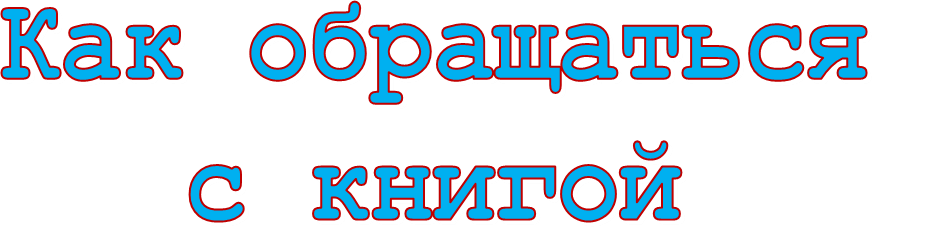 Не читай книгу во время еды -  это вредит и книге и здоровью.
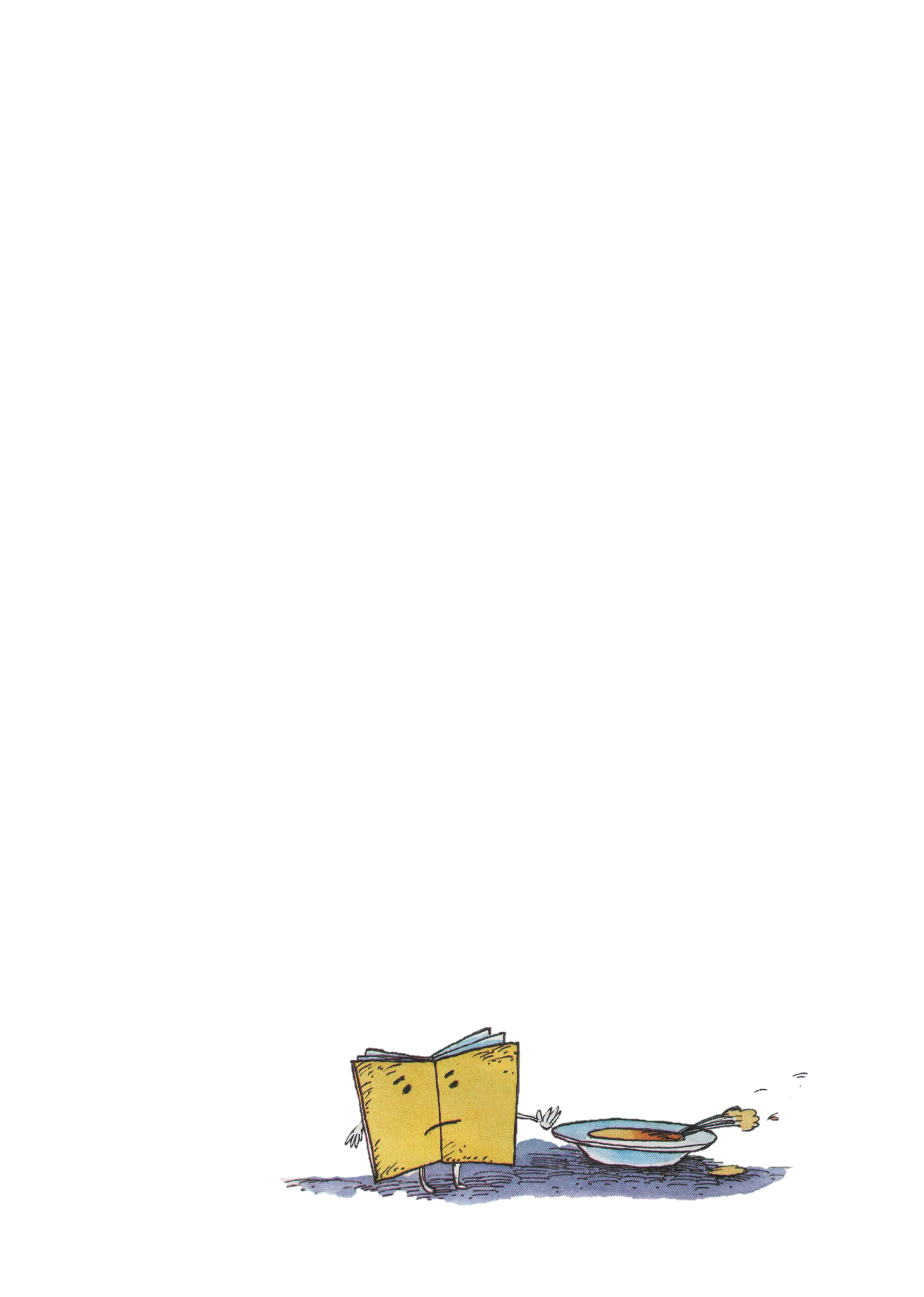 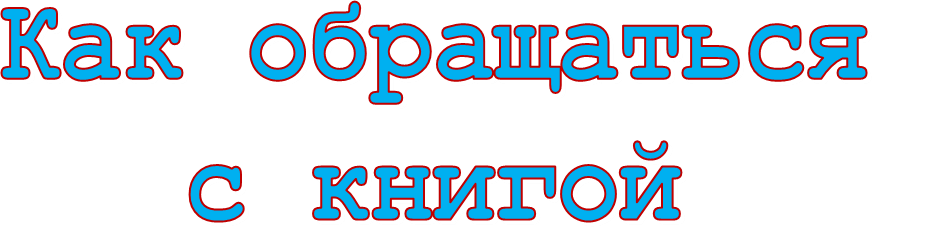 Не перегибай книгу –  
от этого рвется переплет
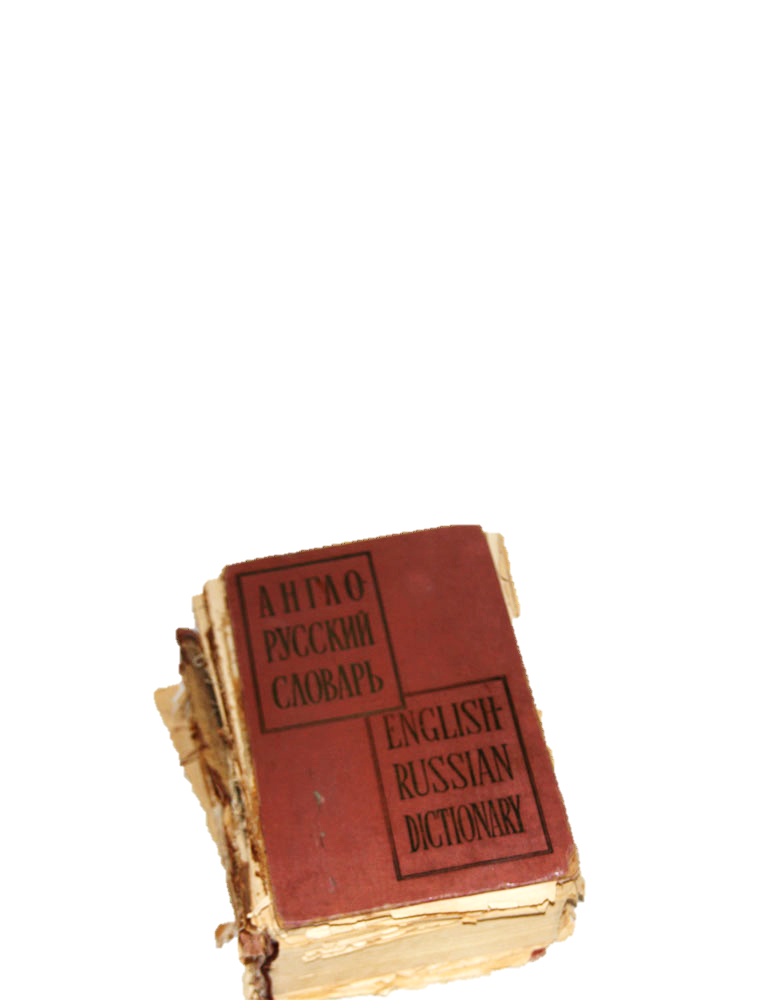 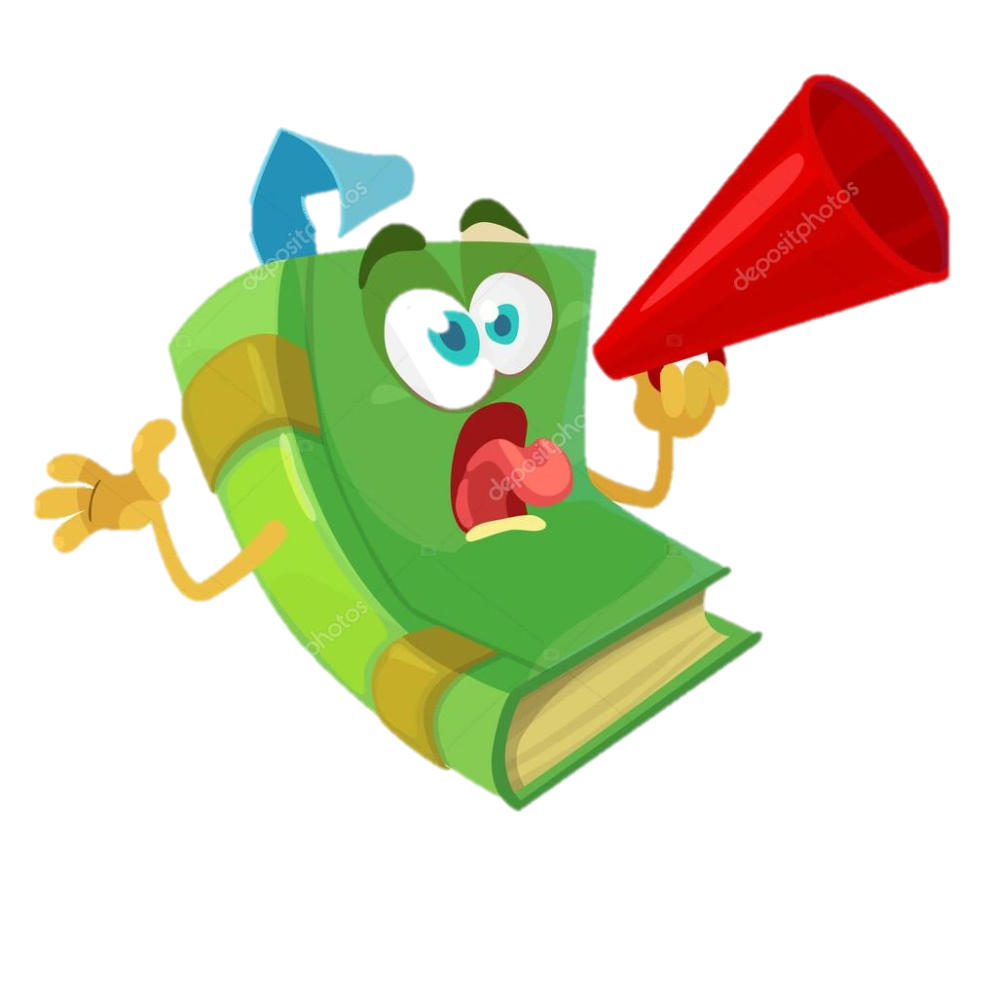 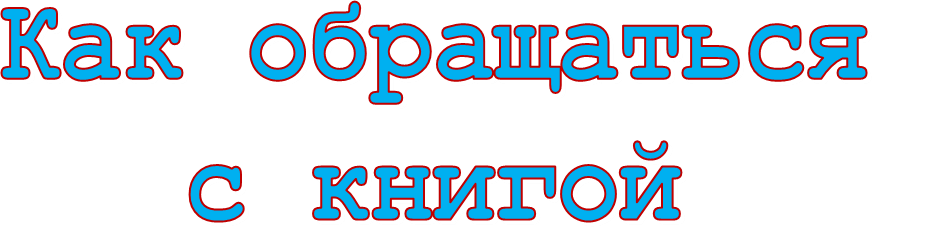 Не клади в книгу карандаши,
 ручки и другие предметы.
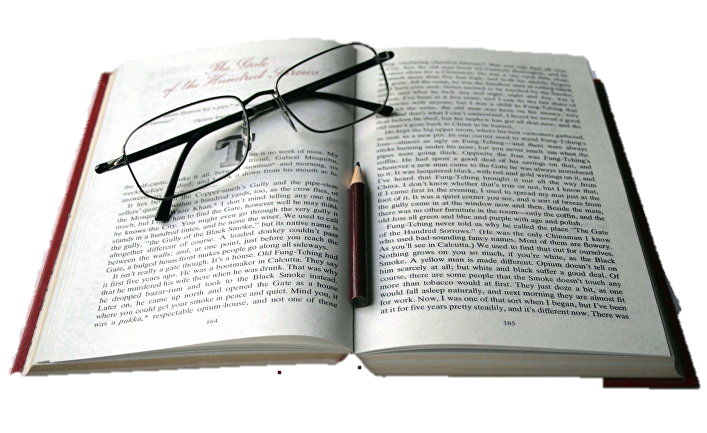 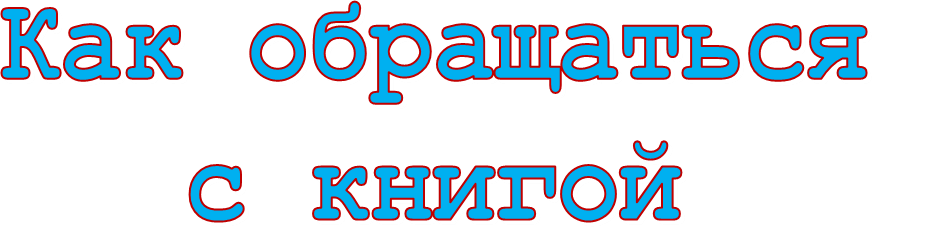 Не пиши, не рисуй,
 не загибай углов в книге, 
заведи тетрадь для записей.
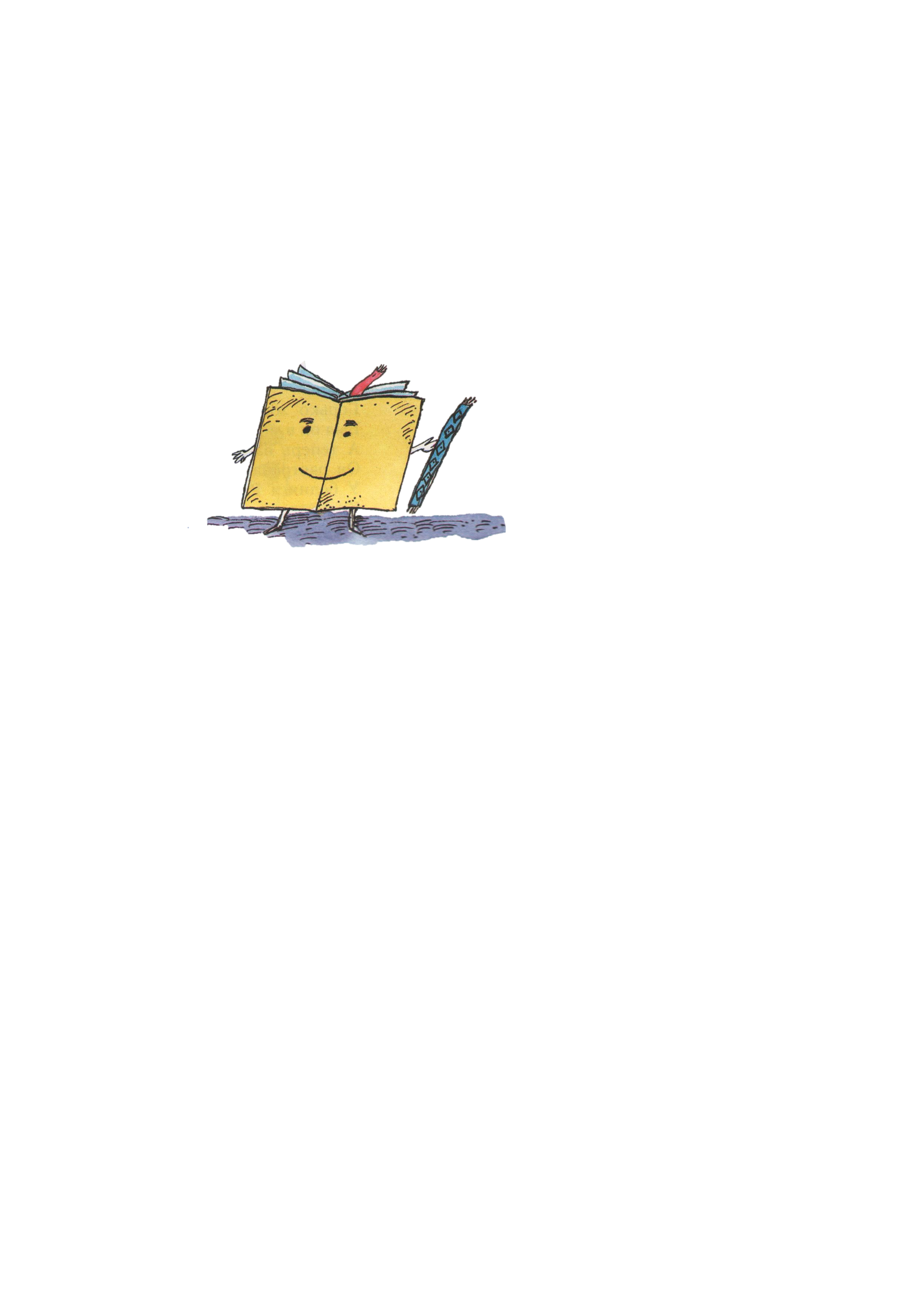 Пользуйся закладкой
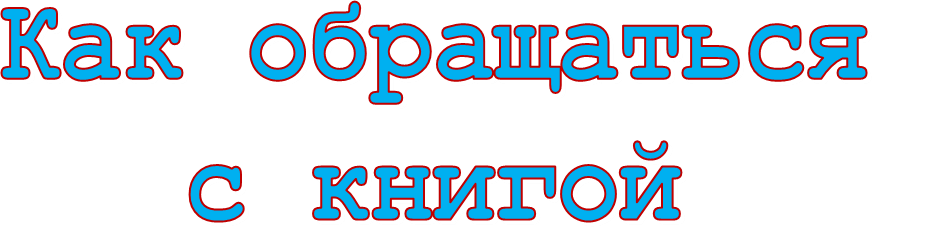 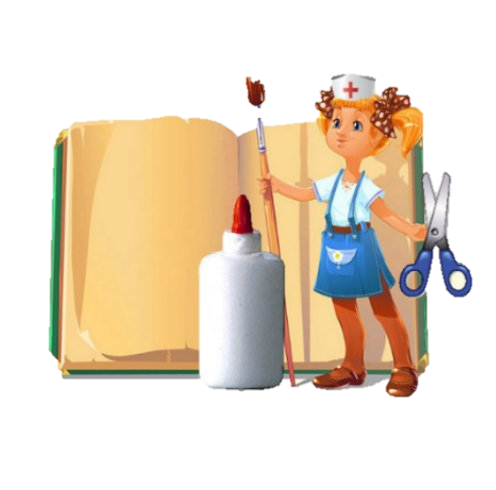 Разорванную книгу 
подклей
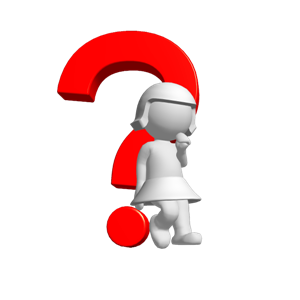 Всем, кто хочет стать
 читателем нашей библиотеки,
 нужно ответить на несколько вопросов!
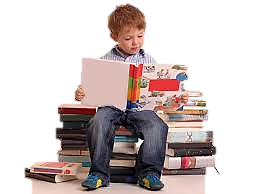 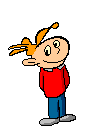 ЭКЗАМЕН 
ДЛЯ ПЕРВОКЛАССНИКОВ
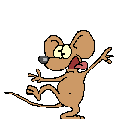 Библиотека
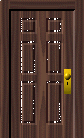 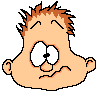 Библиотека - это место, где...
А. танцуют
Б. поют
В. читают и берут
 домой книги
Г. кушают
Библиотека - это ...
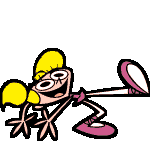 в. Место,
где читают и берут
 домой книги
Библиотека
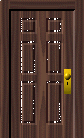 1
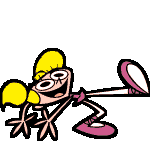 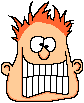 В библиотеке 
нужно...
а. Громко
 разговаривать
б. Тихо 
бегать
г. Вести
 себя тихо
в. Хулиганить
В библиотеке 
нужно...
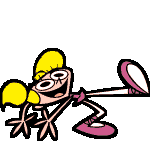 г. Вести
 себя тихо
Библиотека
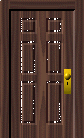 2
1
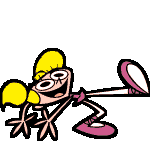 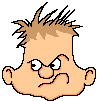 Книги в библиотеке
 выдаются на ...
а. 10 дней
б. 1 день
г. Навсегда
в. 1 месяц
Книги в библиотеке
 выдаются на ...
А. 10 дней
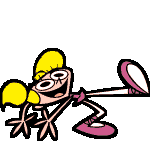 Библиотека
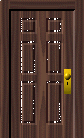 3
2
1
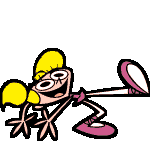 Чтобы знать
на какой странице 
ты читаешь,
 в книгу нужно...
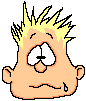 б. Загнуть
 страницу
а. Положить
 бутерброд
г. Положить
 закладку
в. Положить
 карандаш
Чтобы запомнить
на какой странице 
ты читаешь,
 в книгу нужно...
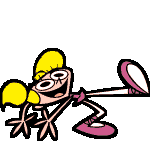 г. Положить
 закладку
Библиотека
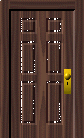 4
3
2
1
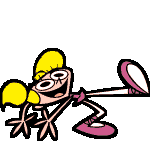 В какой сказке звучат такие слова: 
"Я сегодня поймал было рыбку,
Золотую рыбку, не простую"
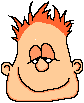 б. "Серебряное копытце" 
П.П. Бажова
а. "Золотой ключик"
А.Н. Толстого
в. "Сказка о рыбаке и рыбке" 
А.С. Пушкина
г. "Айболит"
 К.И. Чуковского
В какой сказке звучат такие слова: 
"Я сегодня поймал было рыбку,
Золотую рыбку, не простую"
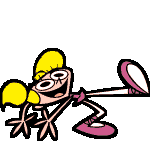 в. "Сказка о рыбаке и рыбке" 
А. С. Пушкина
5
Библиотека
4
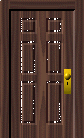 3
2
1
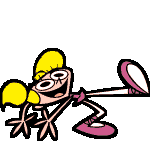 Закончи правильно название стихотворения
К. Чуковского "Федорино ..."
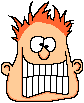 а. Счастье
б. Беда
в. Удача
г. Горе
Закончи правильно название стихотворения
К. Чуковского "Федорино ..."
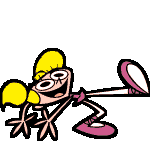 г. Горе
6
5
Библиотека
4
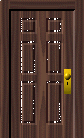 3
2
1
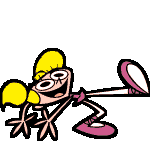 Найди правильную рифму 
к стихотворению С. Я. Маршака 
"Вот какой рассеянный"
"Вместо шляпы на ходу
Он надел ..."
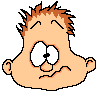 а. Ерунду
б. Сковороду
в. Перчатку
г. Белиберду
Найди правильную рифму 
к стихотворению С. Я. Маршака "Вот какой рассеянный"
"Вместо шапки на ходу
Он надел ..."
б. Сковороду
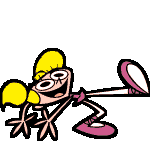 7
6
5
Библиотека
4
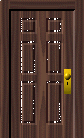 3
2
1
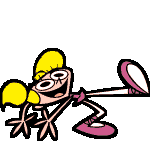 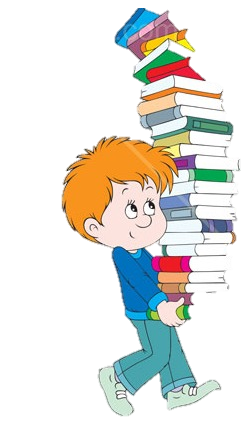 Библиотека
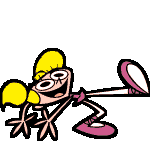 ПОЗДРАВЛЯЕМ!
ВЫ СТАЛИ ЧИТАТЕЛЯМИ
НАШЕЙ БИБЛИОТЕКИ!!!
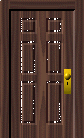 ЧИТАЛЬНЫЙ
 ЗАЛ
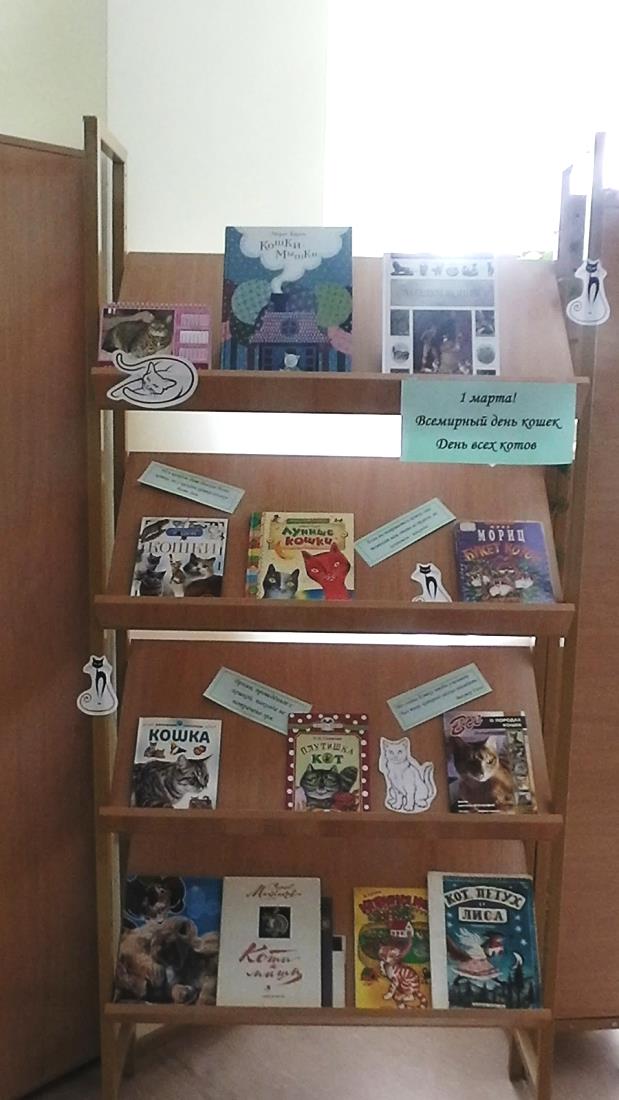 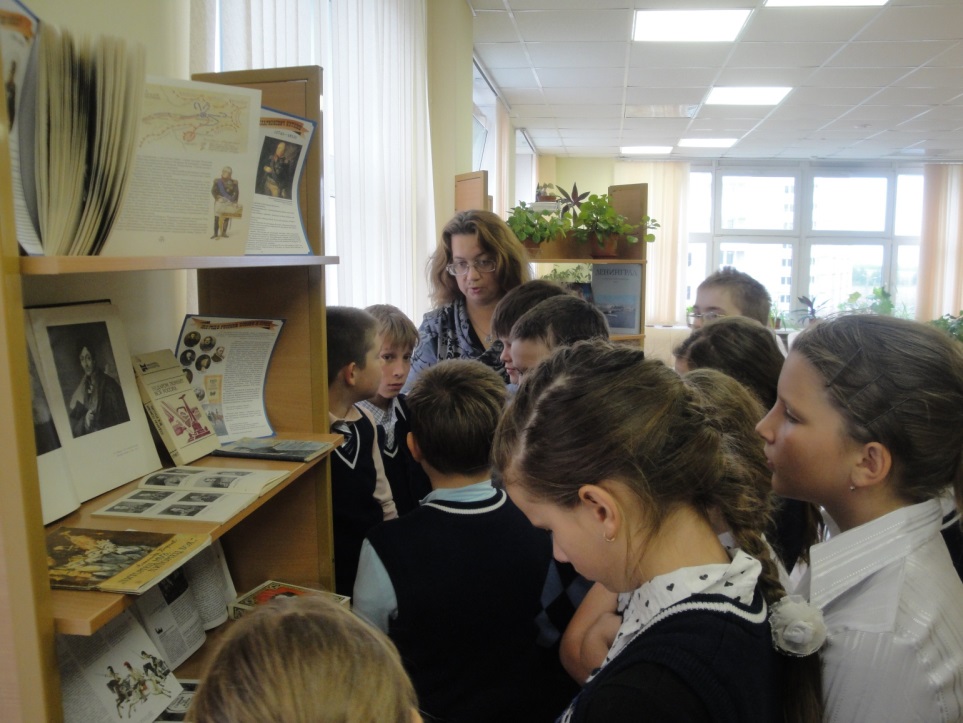 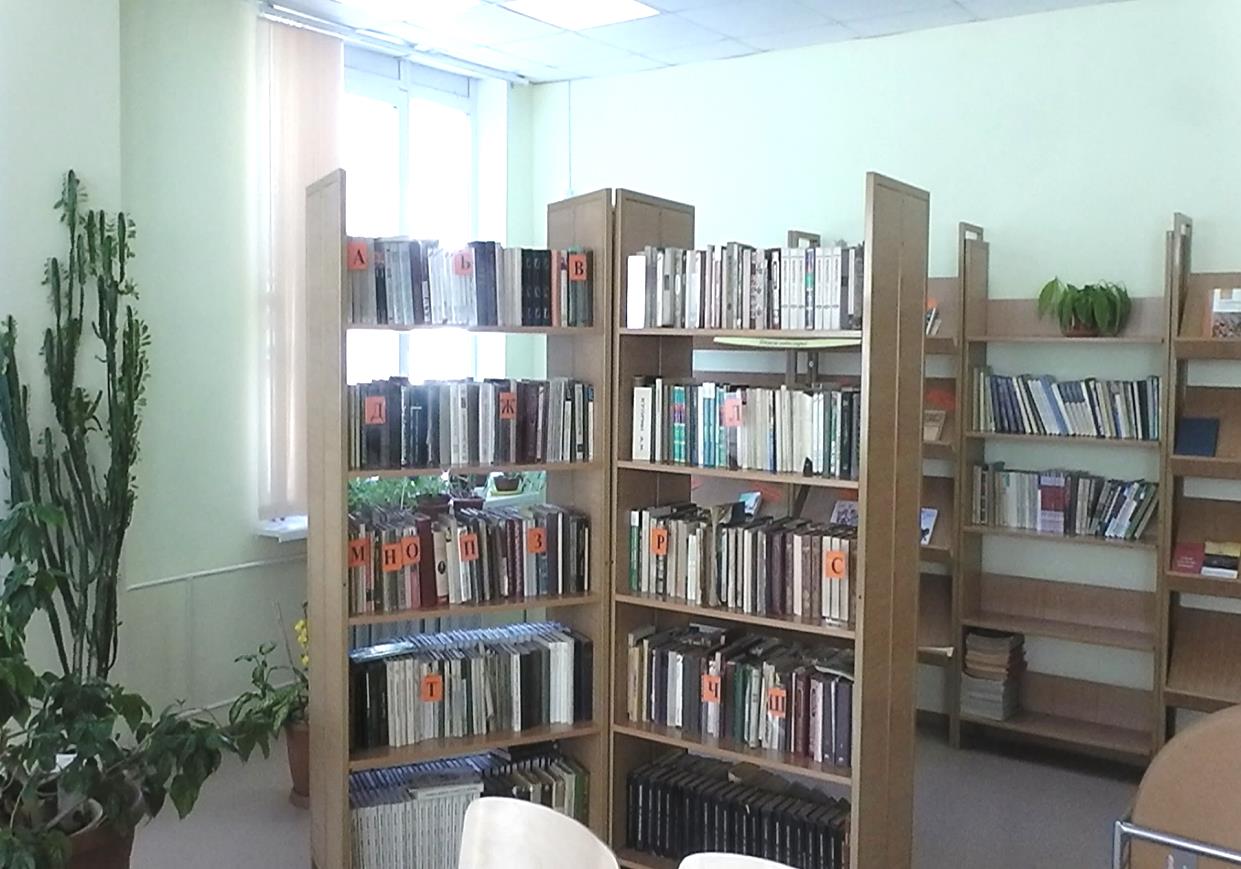 Абонемент
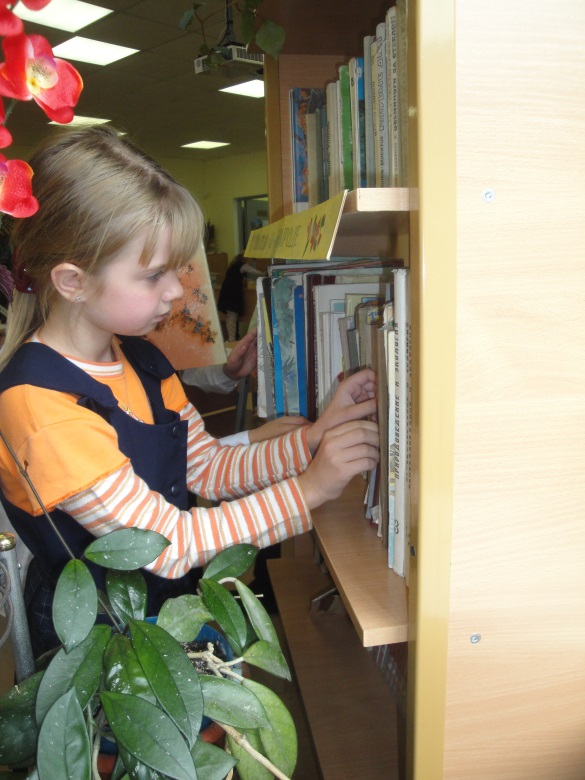 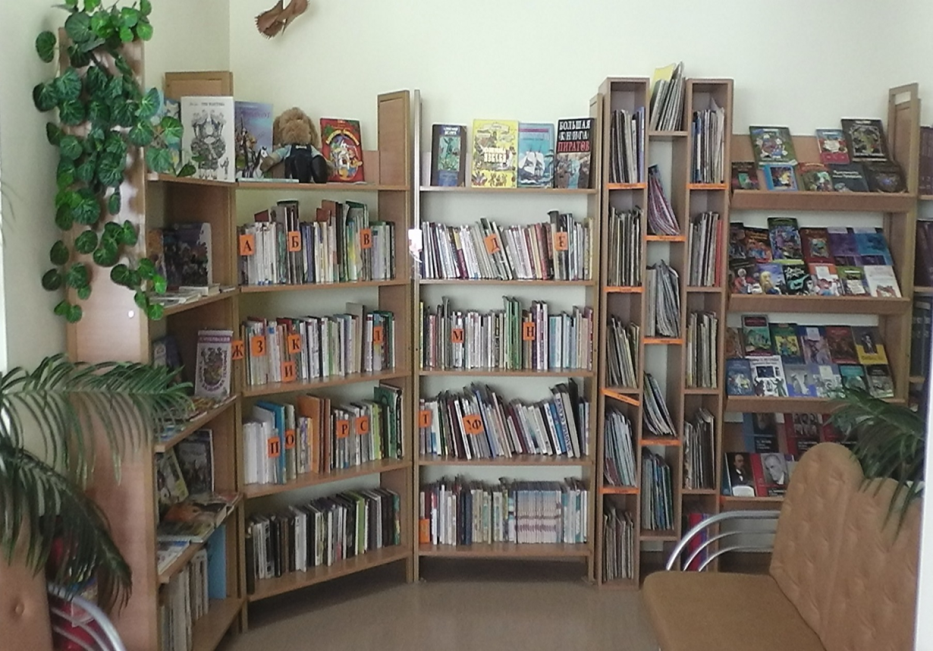 Наша библиотека
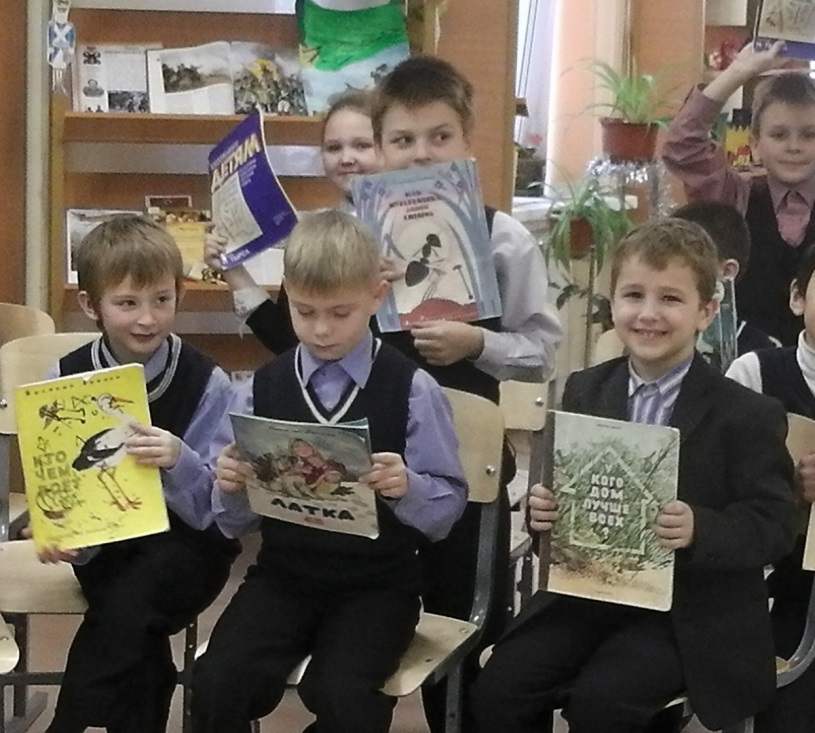 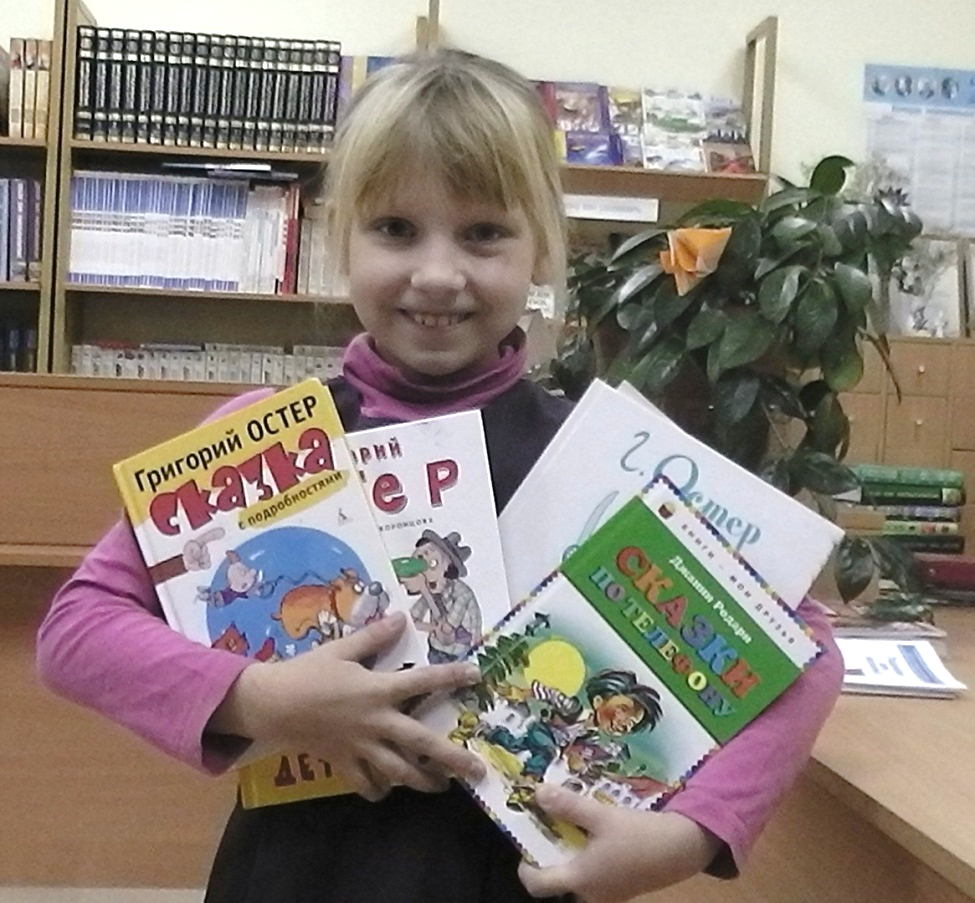 Библиотека
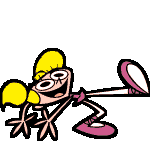 ПОЗДРАВЛЯЕМ!
ВЫ СТАЛИ ЧИТАТЕЛЯМИ
НАШЕЙ БИБЛИОТЕКИ!!!
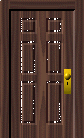